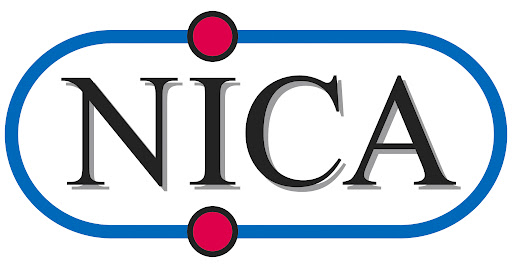 PWG1 Summary
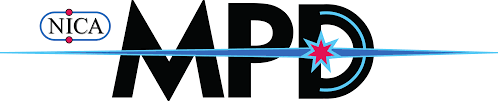 PWG1 conveners: Petr Parfenov (JINR), Grigory Feofilov (SPbSU)


With big help from Andrey Moshkin (VBLHEP JINR) and Dmitry Podgainy (MLIT JINR)





XIV MPD Collaboration Meeting, Dubna, Russia, 14-16 October 2024
Outline
PWG1 activity
Selected results since previous meeting
Summary
2
PWG1 activity
There were 6 reports at MPD Cross-PWG since the previous meeting:

T.Q.T. Le, A. Galoyan, V. Uzhinsky, Coupling of UrQMD 3.4 and SMM models for simulation of neutron and nuclear fragment productions in nucleus-nucleus interactions, 9 Jul 2024
V. Riabov, MPD-FXT performance with Xe-beam and W-target, 9 Jul 2024
V. Riabov, Beam pipe and luminosity detector at startup, 20 Aug 2024
D. Flusova, N. Bikmetov, First results on centrality determination in Xe+W and Xe+Xe collisions at Ekin= 2.5 AGeV in MPD-FXT, 8 Oct 2024
E. Andronov, Status of pT vs. multiplicity correlations analysis, 8 Oct 2024
N. Kolomoyets, Light hadron spectra obtained with MPDRoot, 8 Oct 2024
3
pT-Nch correlations
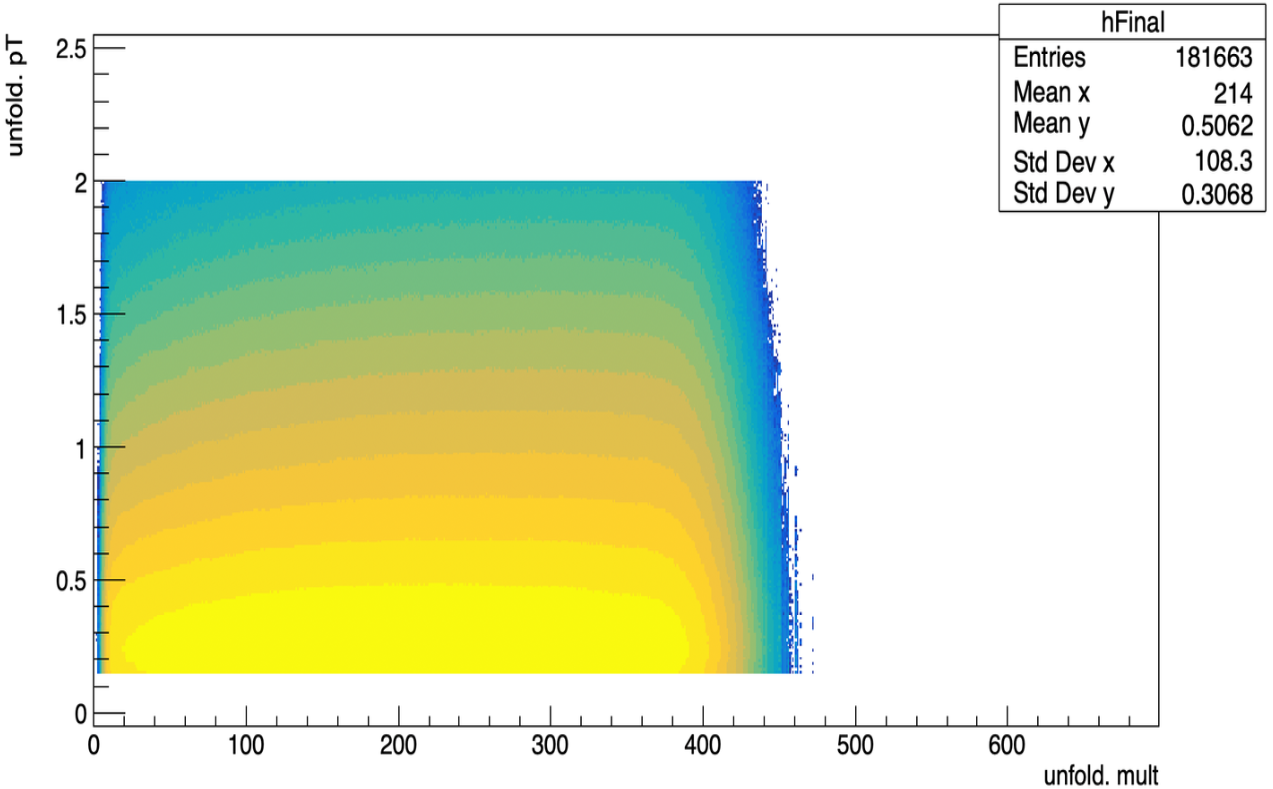 pT, GeV/c
Analysis wagon for unidentified pT spectrum and moments of pT as a function of multiplicity (Nch) is in preparation: MpdFluctPt
Nch
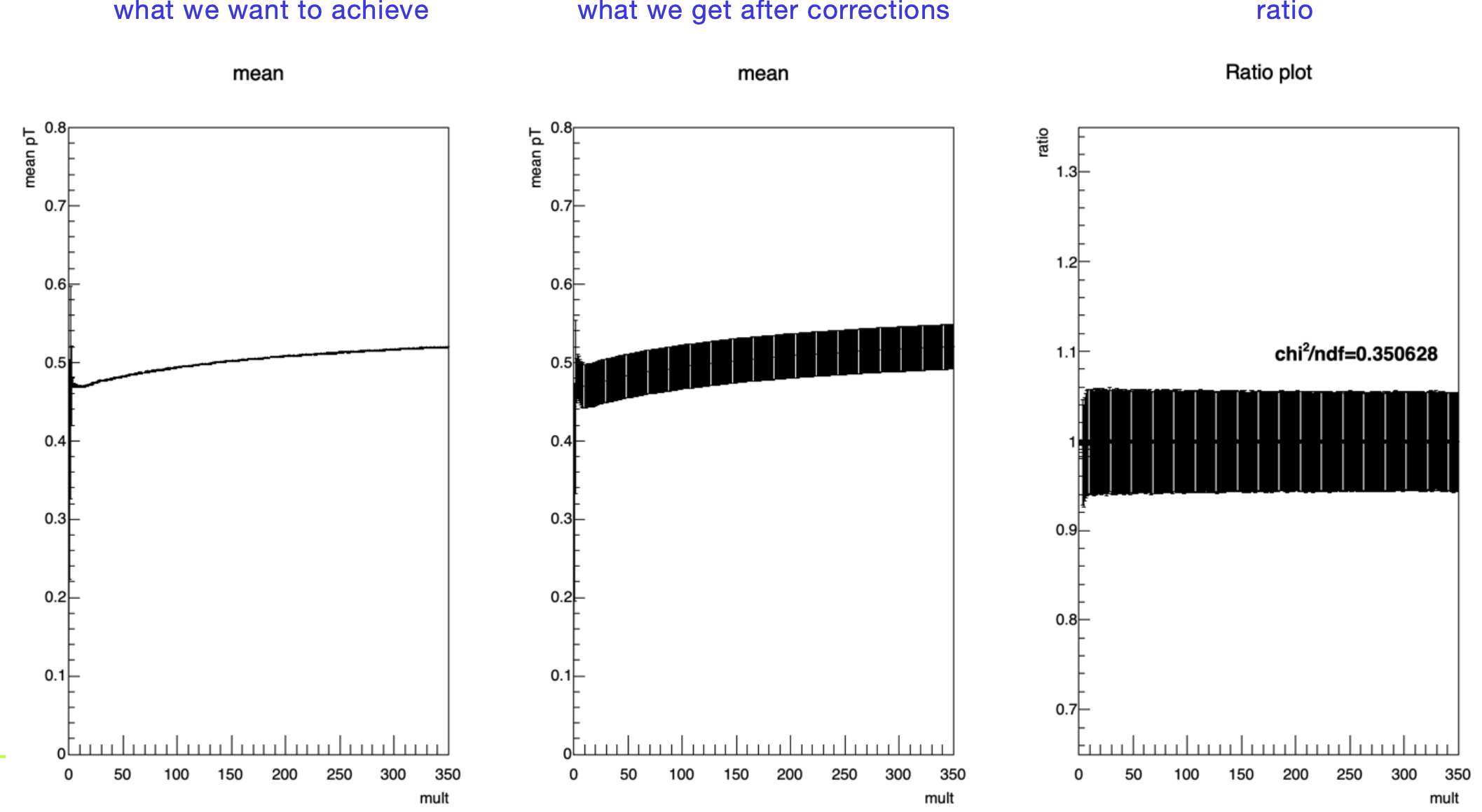 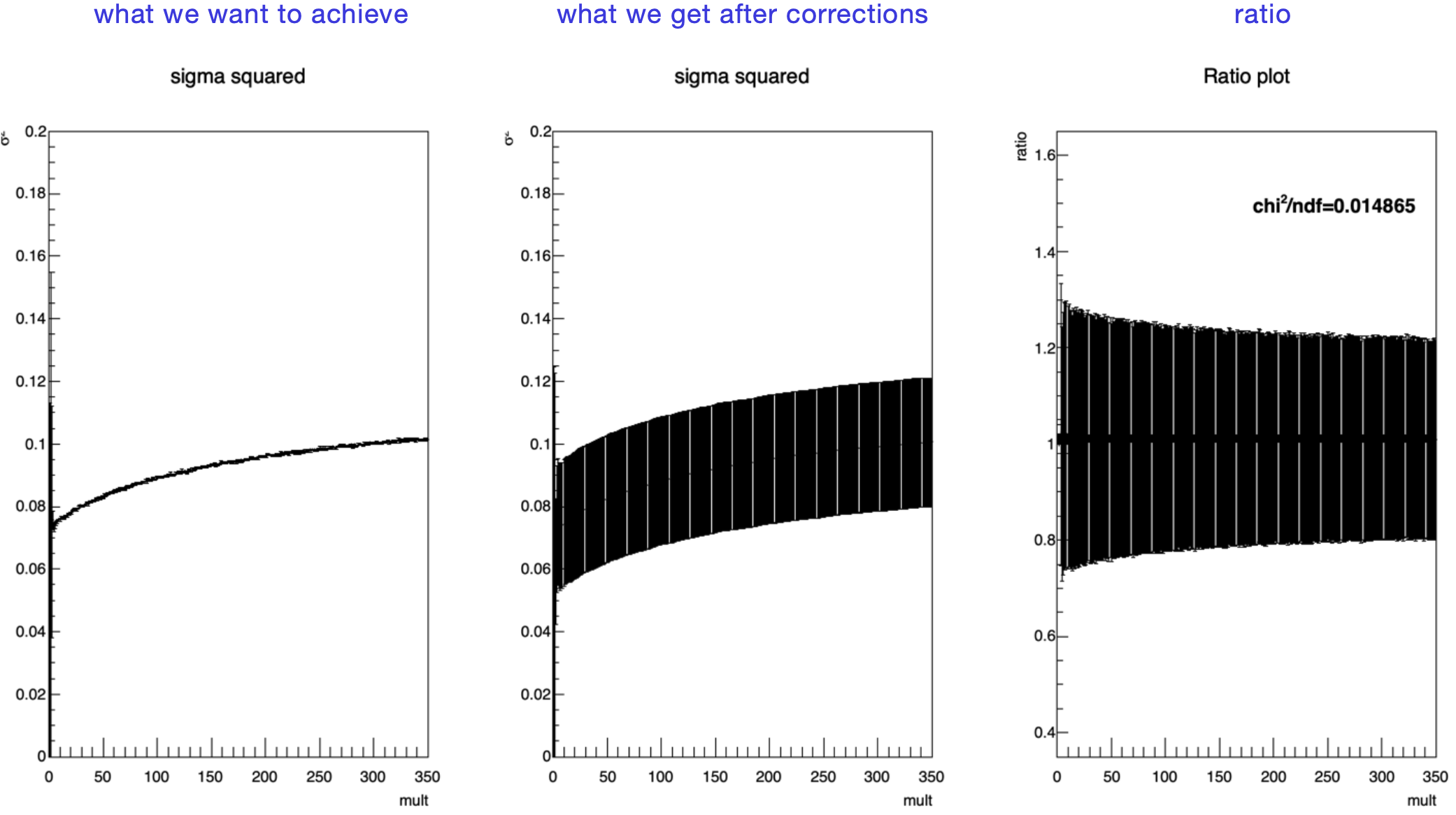 <pT>, GeV/c
𝜎(pT), GeV/c
Nch
Nch
4
MPD in Fixed-Target Mode (MPD-FXT)
Model used: UrQMD mean-field
Bi+Bi, Ekin=1.45 AGeV (√sNN =2.5 GeV)
Bi+Bi, Ekin=2.92 AGeV (√sNN =3.0 GeV)
Bi+Bi, Ekin=4.65 AGeV (√sNN=3.5 GeV)
Xe+W, Ekin=2.5 AGeV  (√sNN =2.87 GeV)
Xe+Xe, Ekin=2.5 AGeV (√sNN =2.87 GeV)
Point-like target:
Bi+Bi: z = -115 cm
Xe+W, Xe+Xe: z = -85 cm
GEANT4 transport
Multiplicity-based centrality determination

Centrality Framework software:
https://github.com/FlowNICA/CentralityFramework/
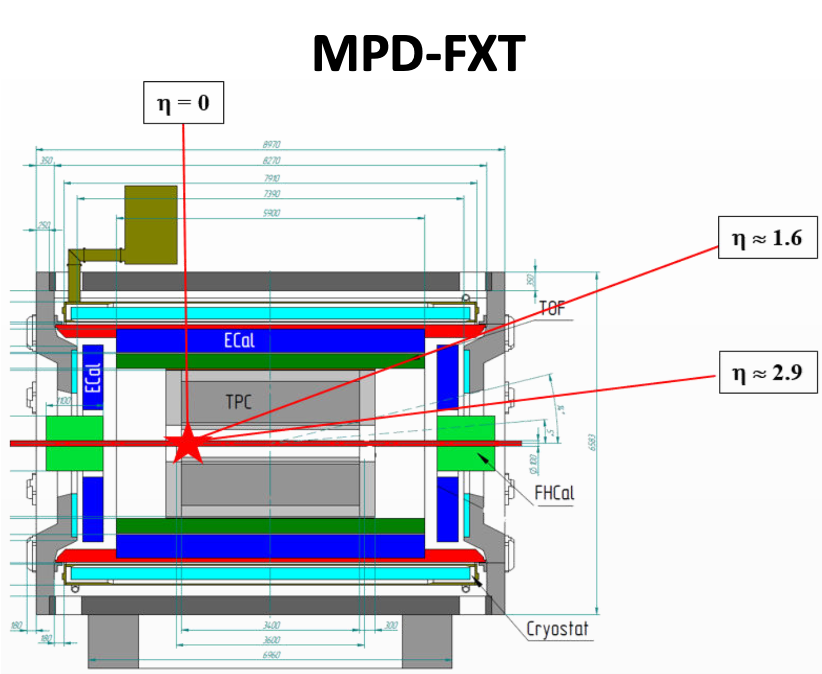 5
FFD, FHCal, TOF: trigger efficiency in Xe+W at MPD-FXT
Most probably FFD will be the main trigger detector
To reject background from the photo-production and EMD, FFD and FHCal trigger decisions should be in coincidence with TOF

Trigger performance:
Both T=2.5 and 4.0 GeV/n can be used in physics runs
T=0.5 GeV/n shows bad performance - suitable only for performance study and technical runs

See V. Riabov talk at the MPD Cross-PWG Meeting (09.07.2024)
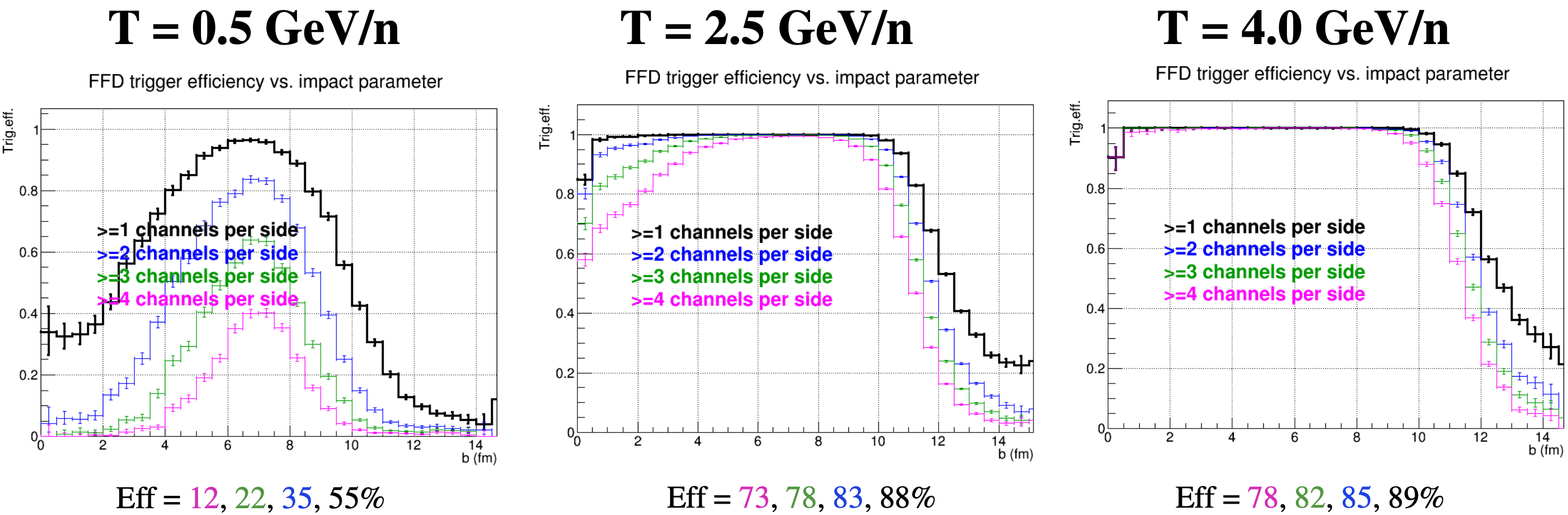 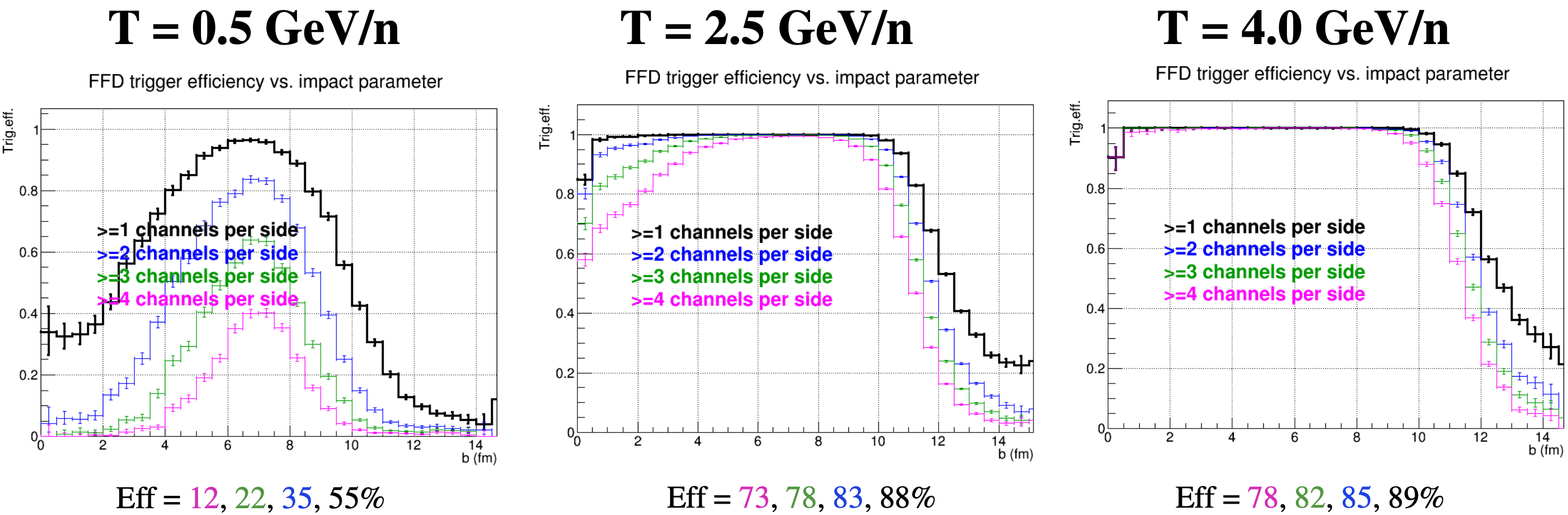 FFD
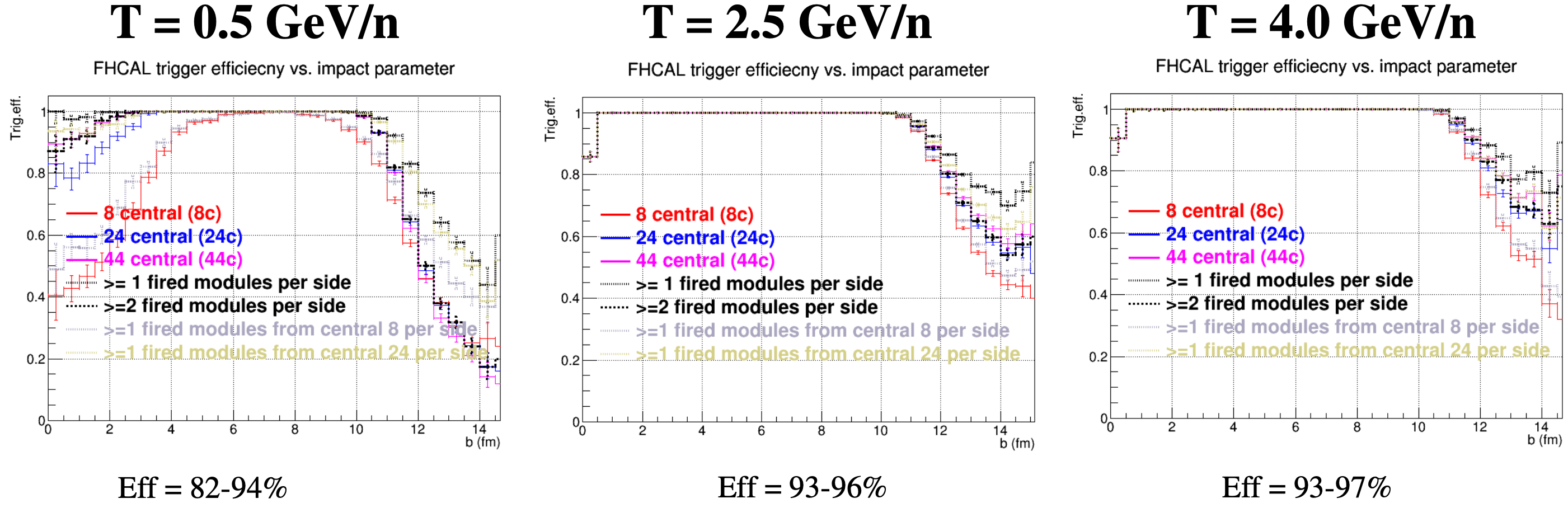 FHCal
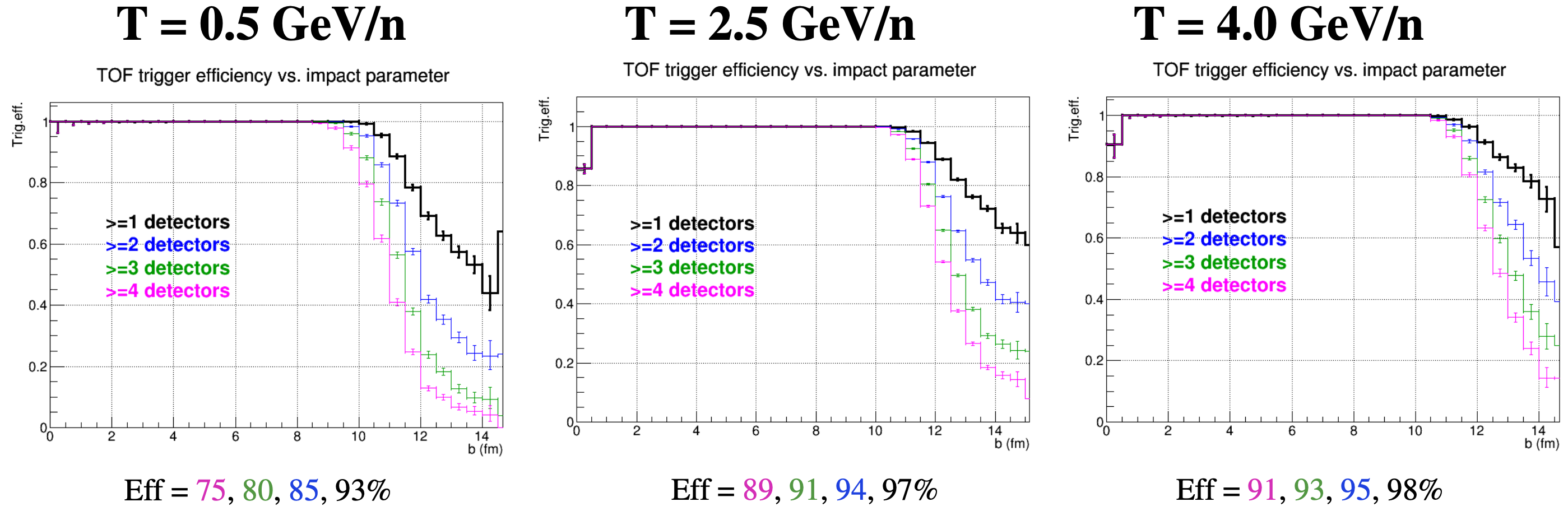 TOF
6
Luminosity detector: trigger efficiency in Xe+W at MPD-FXT
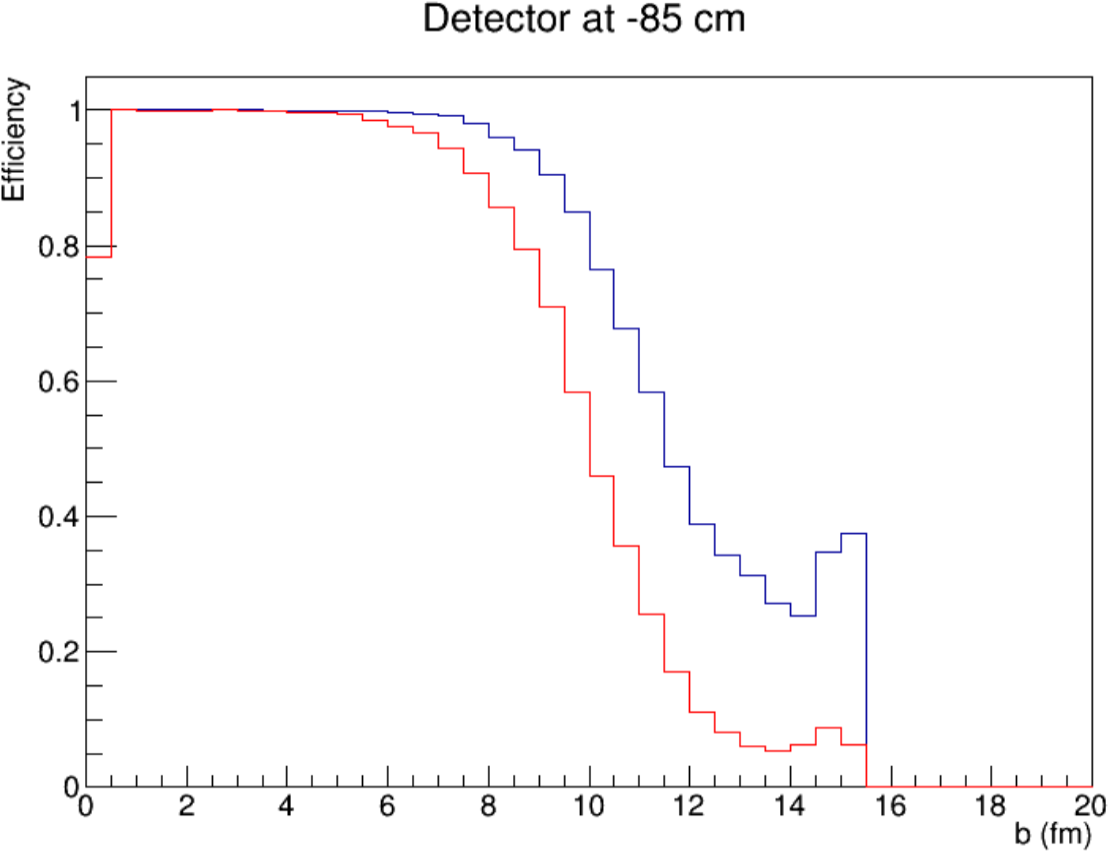 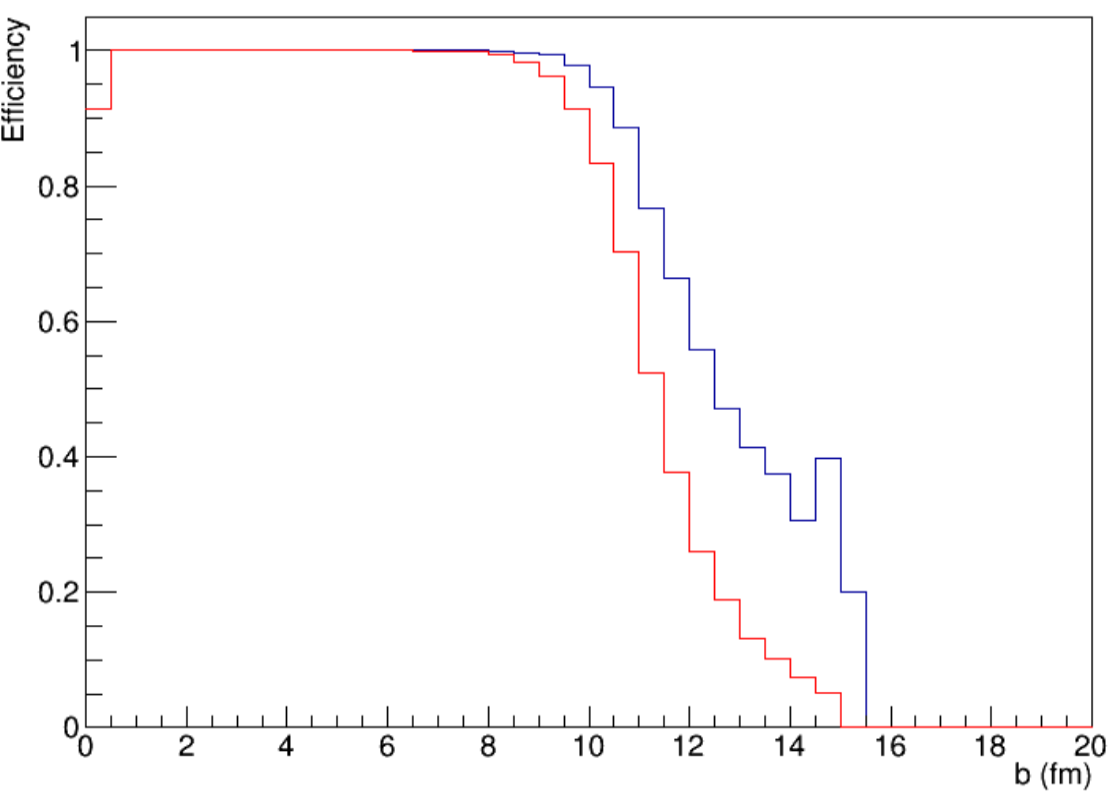 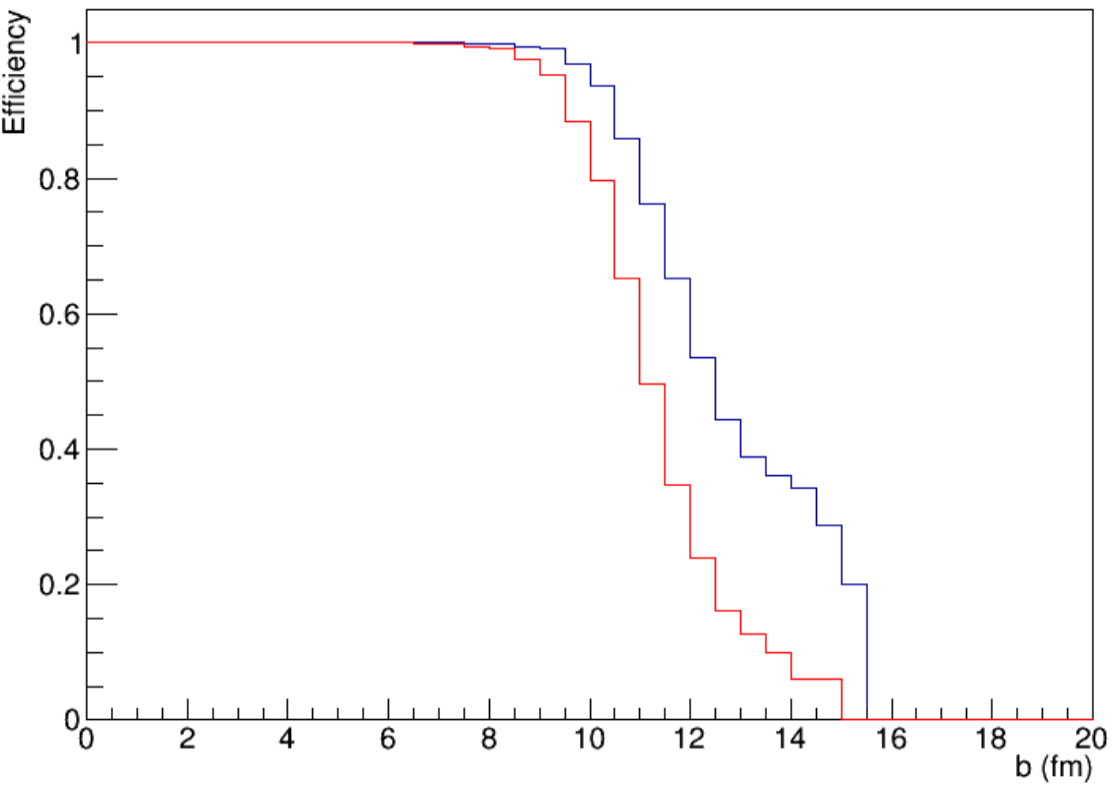 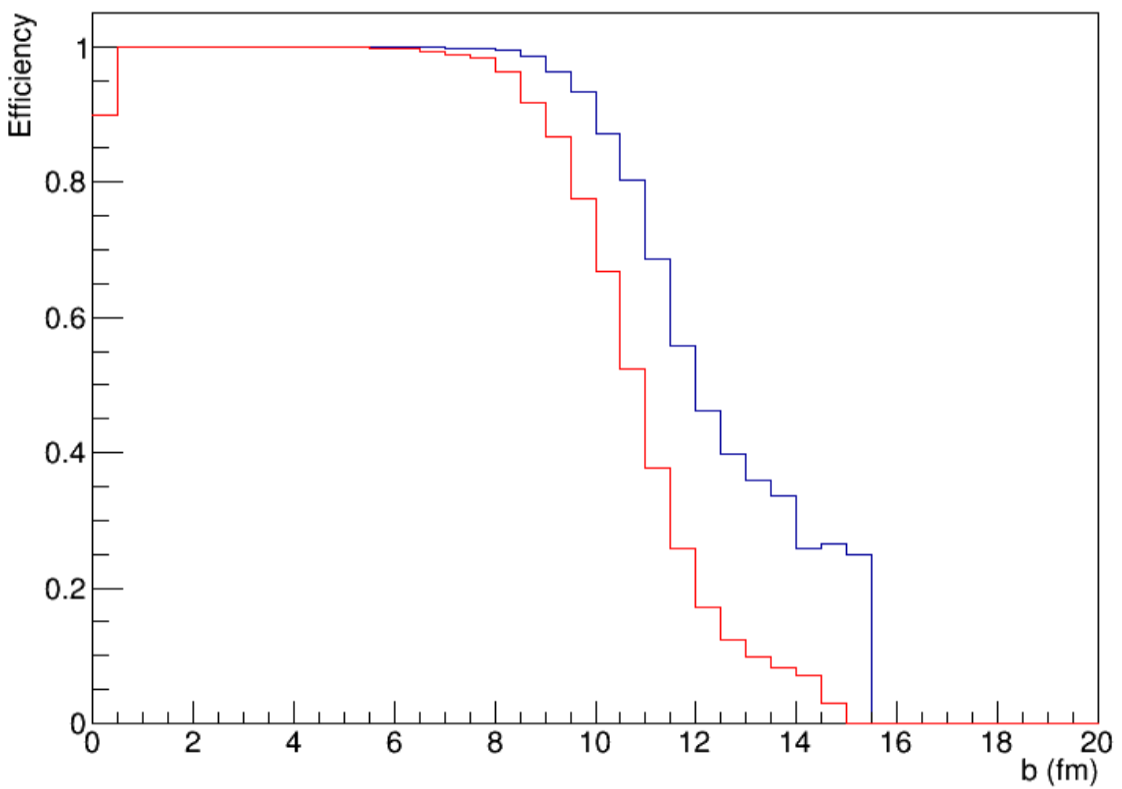 0.5A GeV
2.5A GeV
1.0A GeV
4.0A GeV
99.8317% 99.1449%
97.6874% 
91.8781%
99.3471% 97.1304%
99.8697% 99.3465%
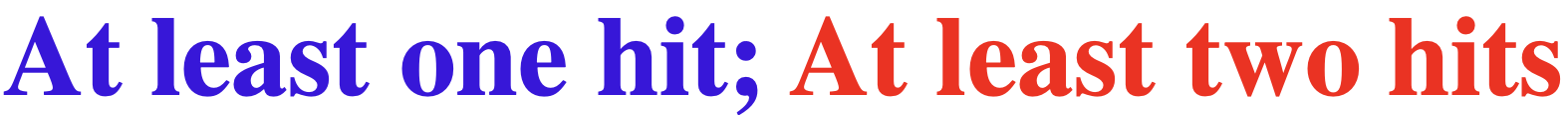 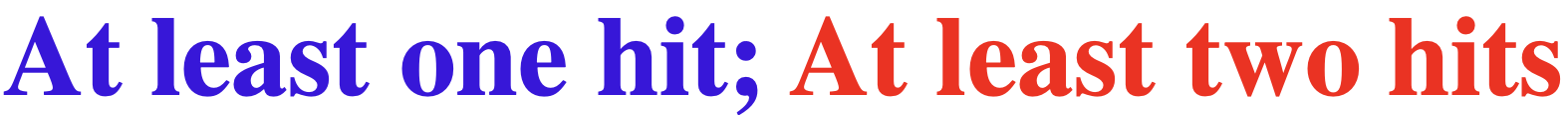 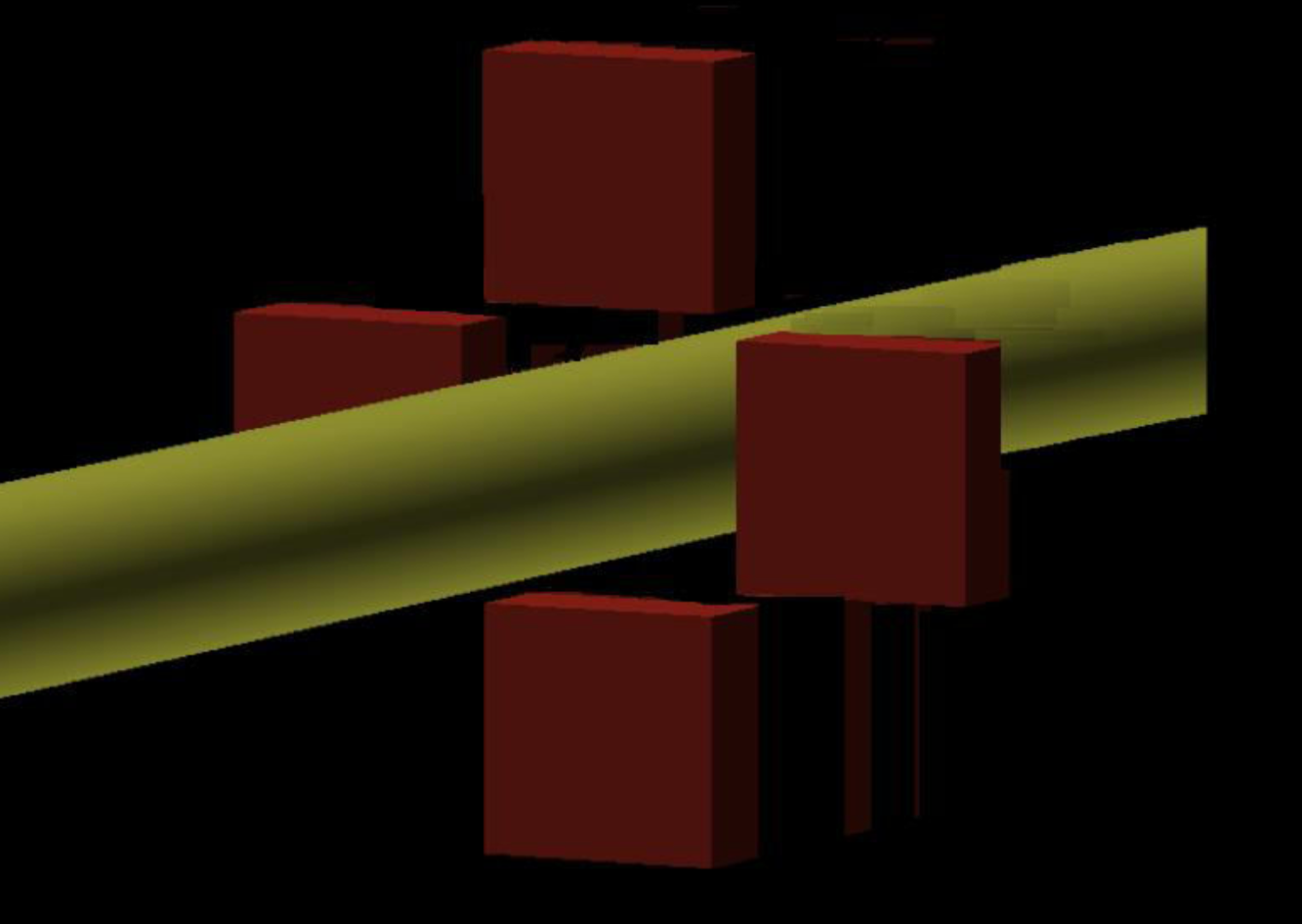 Setup with simplified geometry was used for GEANT4:
stainless steel beam pipe (diameter = 80 mm, width = 1 mm)
luminosity detector – 4 scintillator blocks of 10 x 10 cm2 at different locations along z-axis: -85, -40, 60, 160, 260 cm.
collision vertex is at -85 cm, Xe124+W
DCM-QGSM-SMM event generator
Efficiency is higher for higher beam energies
It is preferrable for luminosity detector to be placed closer to the target wire

See V. Riabov talk at the MPD Cross-PWG Meeting (20.08.2024)
7
Centrality determination in MPD-FXT
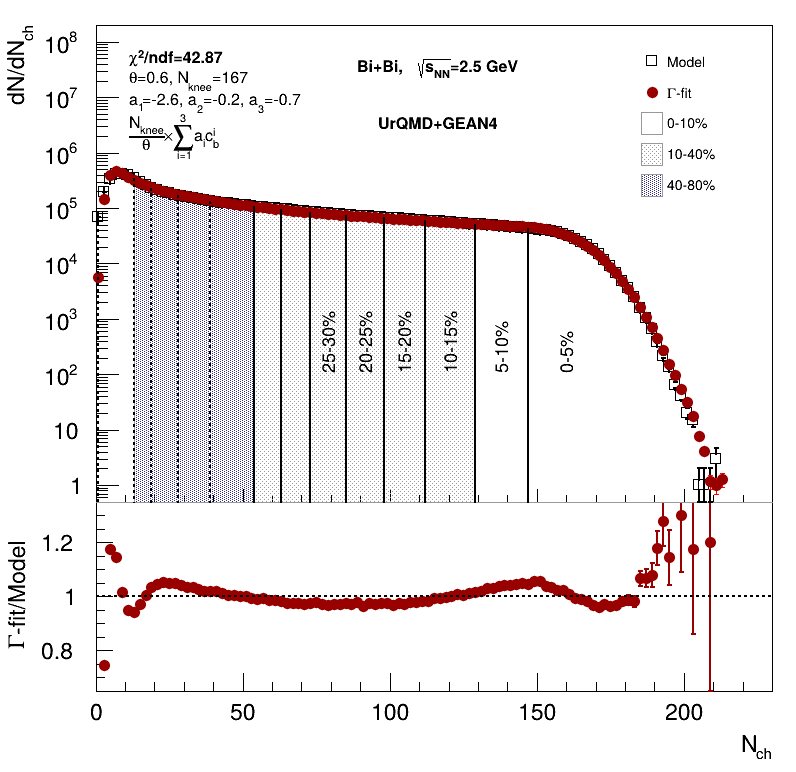 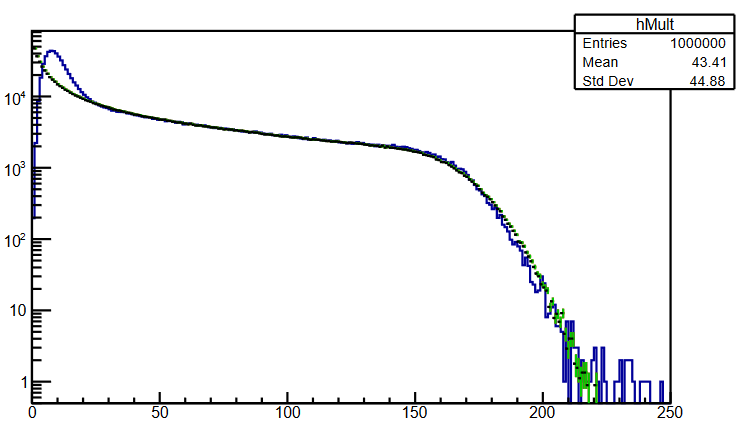 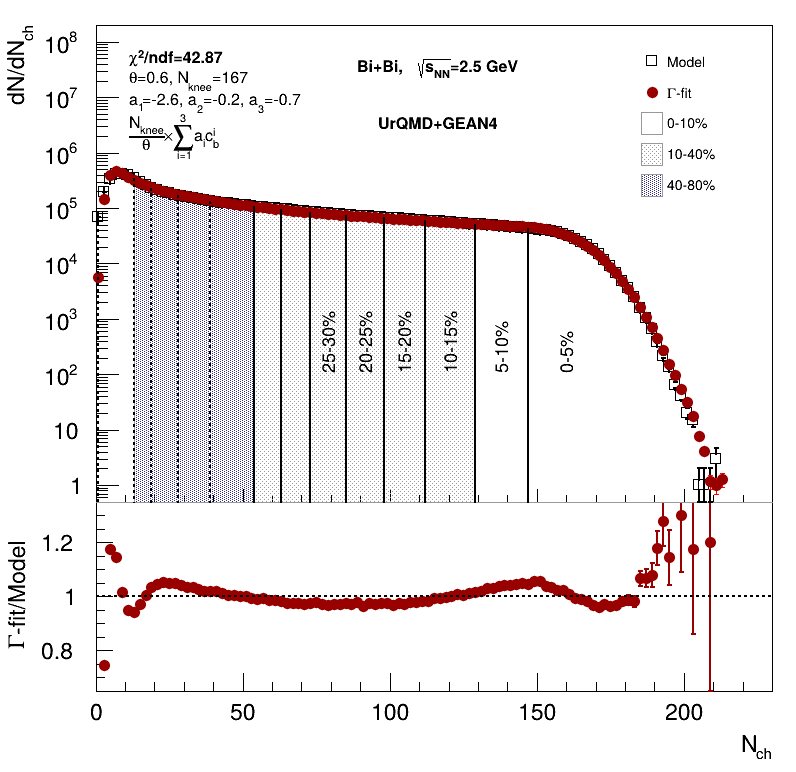 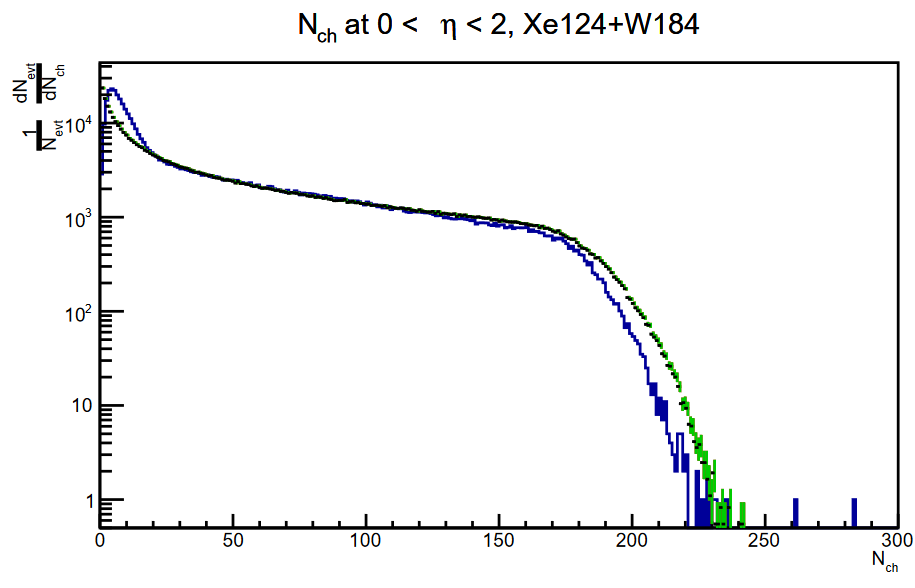 Data
Fit (MC-Glauber)
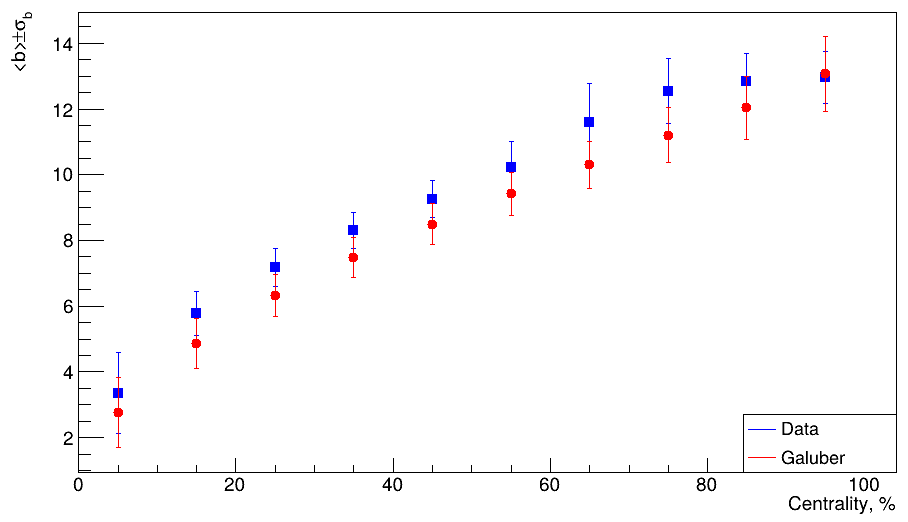 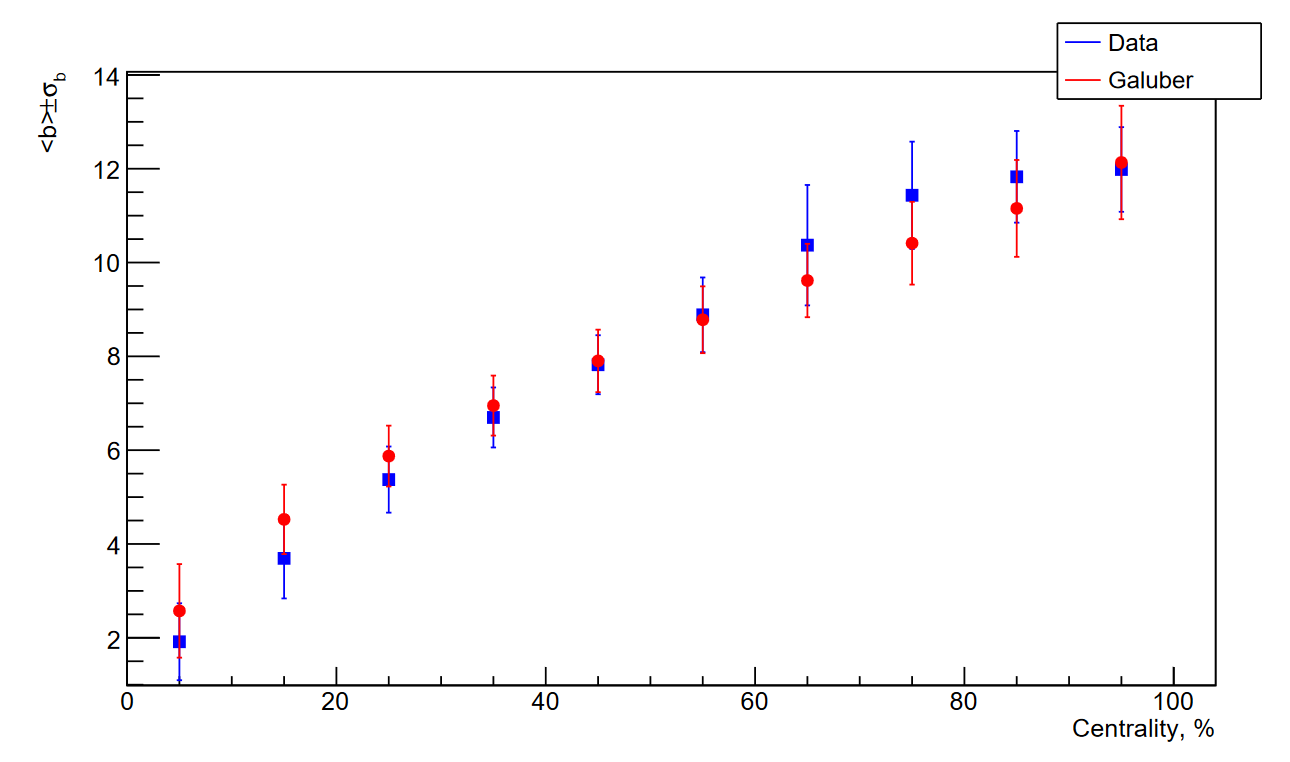 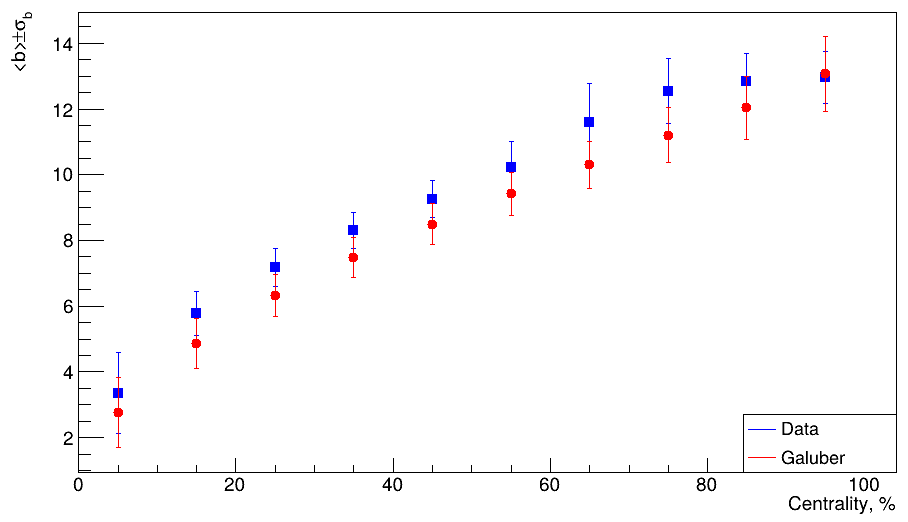 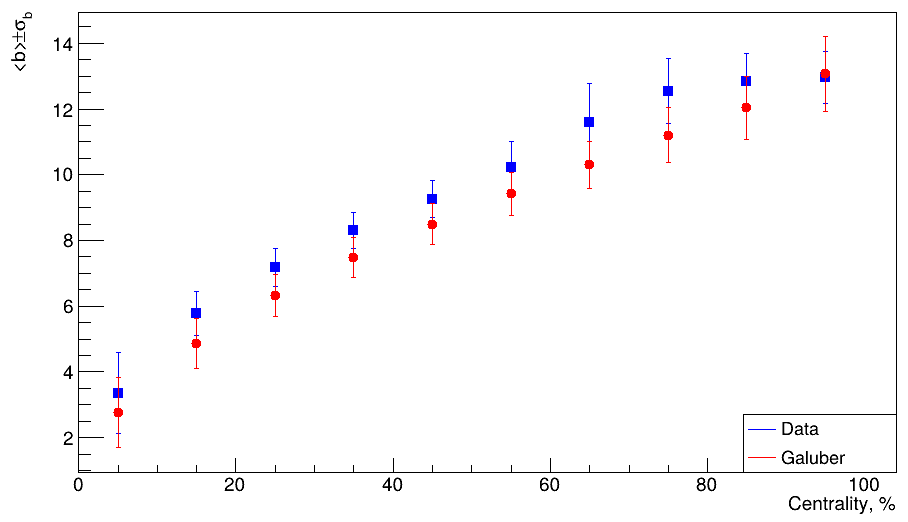 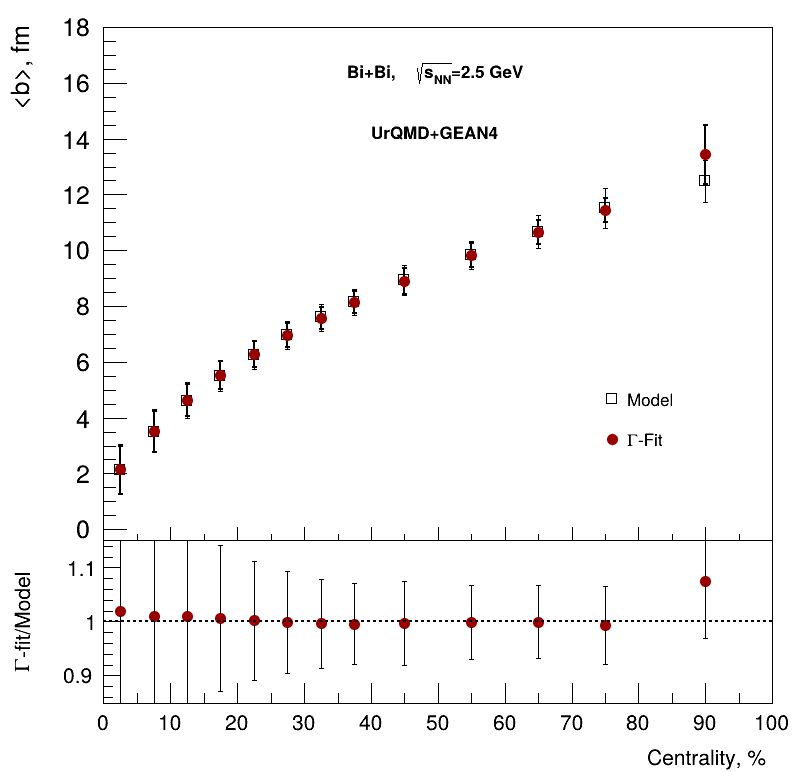 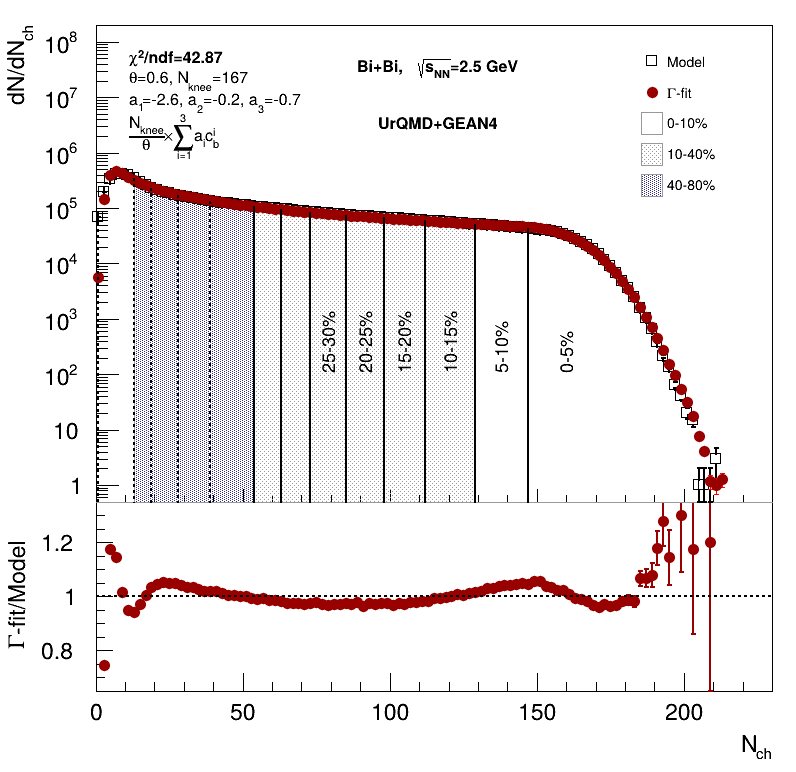 <b>, fm
8
Centrality, %
Implementation of “pileup” in the centrality determination procedure
Pileup events occur with the probability αm at the m multiplicity bin. 
The probability to find N particles of interest at multiplicity m with the pileup effects is given by:
	Pm(N) = (1 − αm)Pmsingle(N) + αmPmpileup(N)
https://arxiv.org/abs/2112.00240
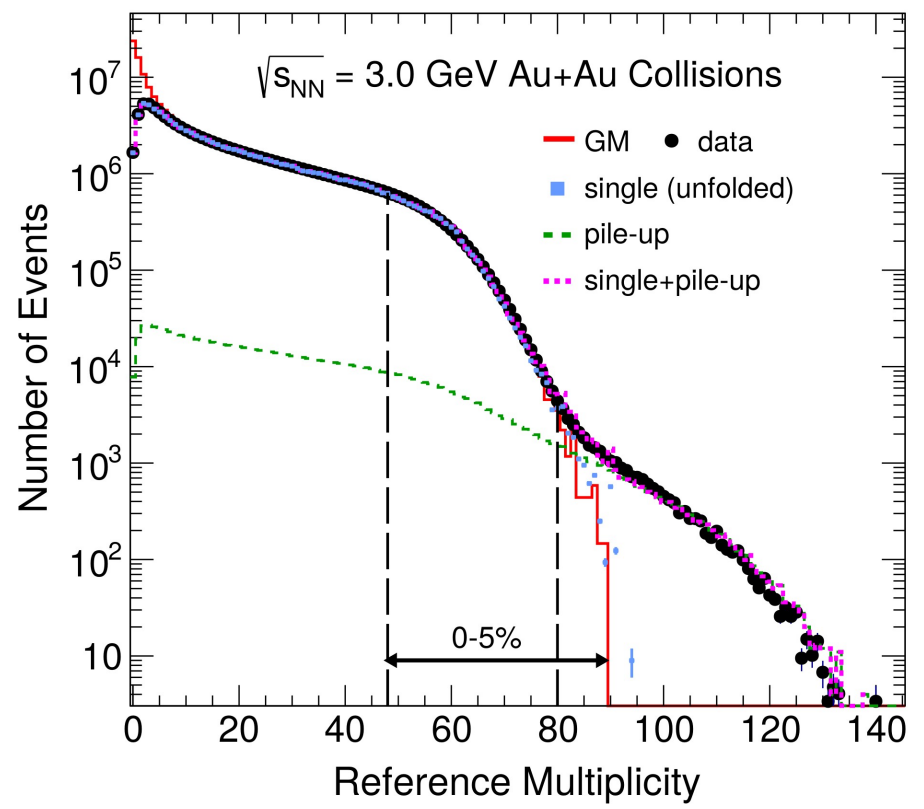 https://arxiv.org/abs/2006.15809
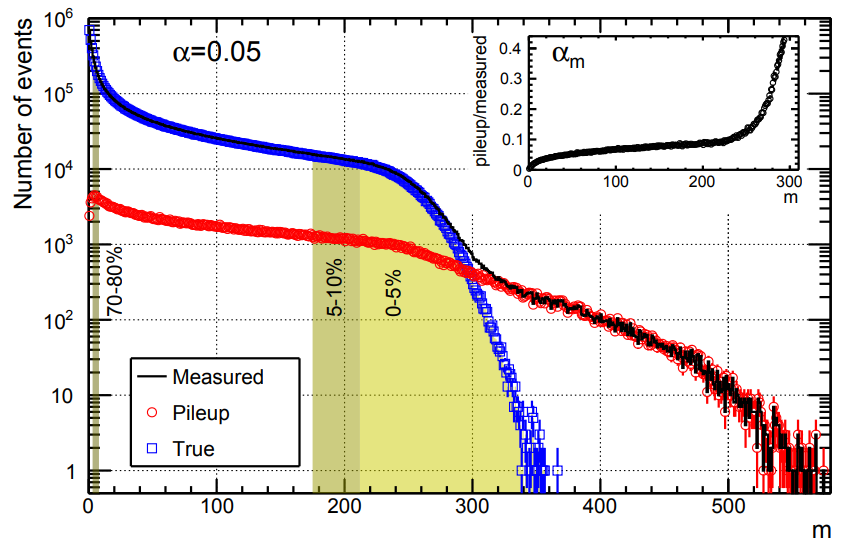 Simple toy model for pileup event generation is available: https://github.com/FlowNICA/McPileUp
Pileup events were implemented in the centrality determination framework: https://github.com/FlowNICA/CentralityFramework
9
Testing centrality determination framework in BM@N
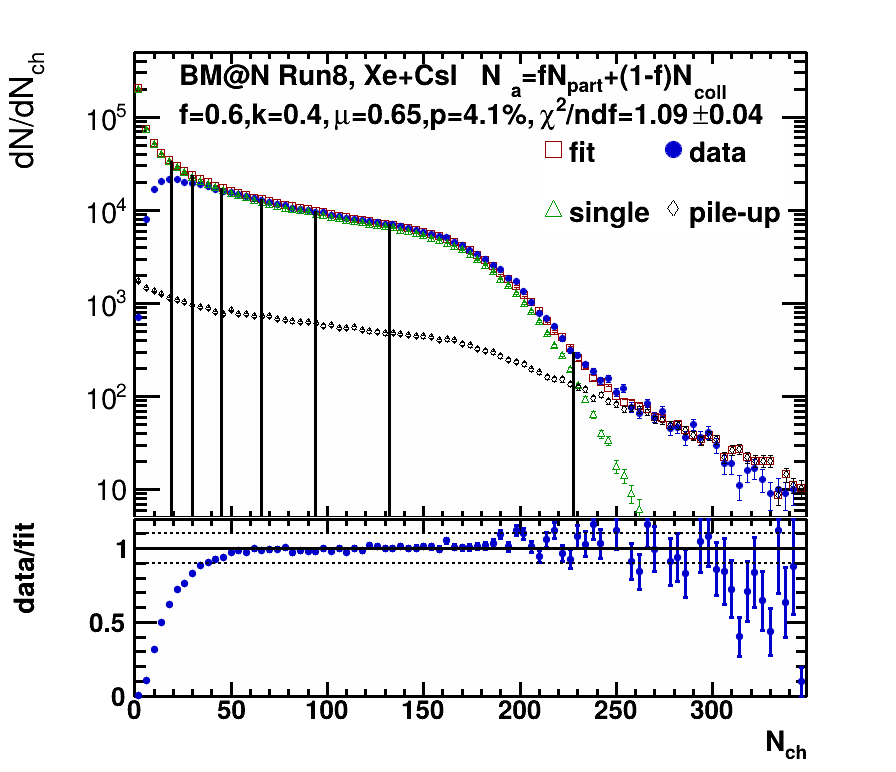 RunId: 8120-8170
Multiplicity Cuts:
CCT2
NvtxTr>1
(Sts digi vs Ntr) cut
Vr <1 cm
Vz < 0.1 cm

Pileup event sampling is implemented in the framework similar to STAR-like approach1
Generalized NBD parametrization is built in the framework. Fit parameters now are consistent with Kharzeev-Nardi2 approach
Good agreement with experimental data
10
1arXiv:2006.15809 (2020)
2Phys.Lett. B507 (2001) 121-128
Testing centrality determination framework in BM@N
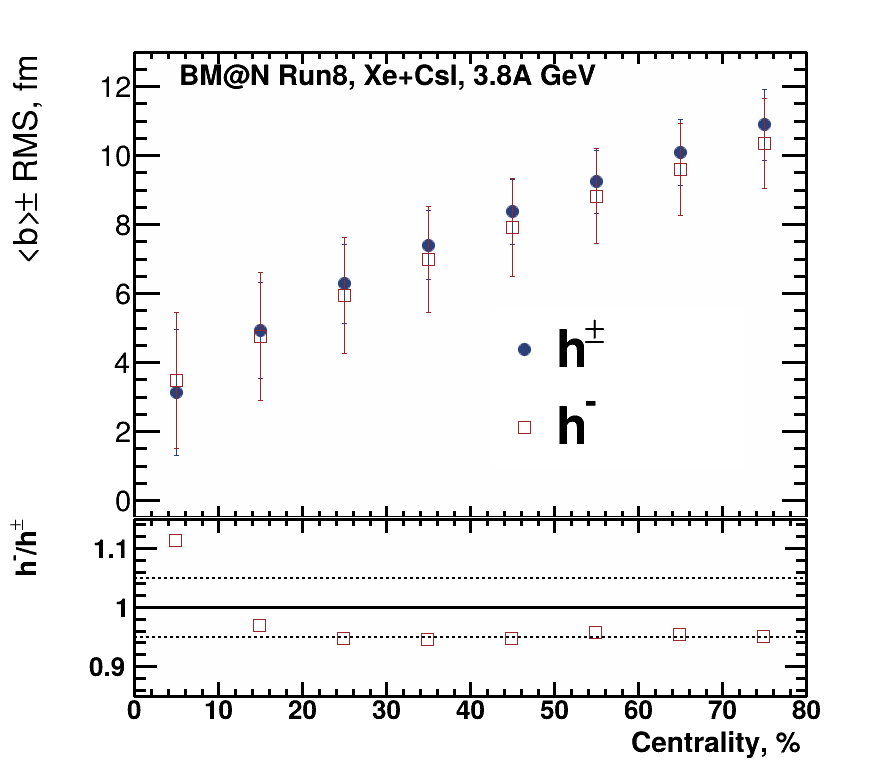 Difference in the most central class is due to pile-up:
Cut on maximum multiplicity differs – expected to improve with optimized pileup rejection

The difference in the mid-central region is within 5%
The possible effect from spectators in the case of h± multiplicity seems to be small
11
Coupling of UrQMD and SMM models
K. Ishibashi  et al., J.Nucl. Sci. Tech., Vol.34, N6 (1997)  P. 529
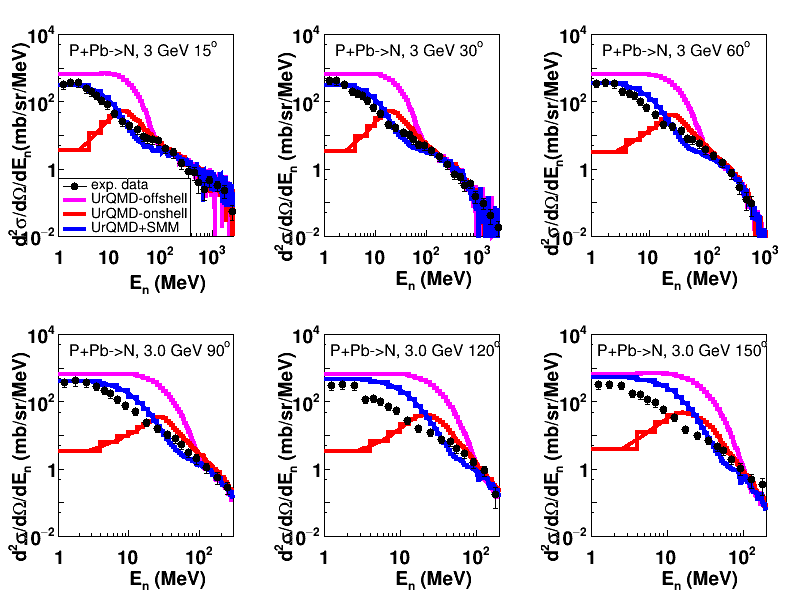 UrQMD 3.4
(Original)
Cluster
(use neutrons, protons)
Botfra
(SMM)
Mesons, gamma, electron, etc.
Fragments
(n, p, frags)
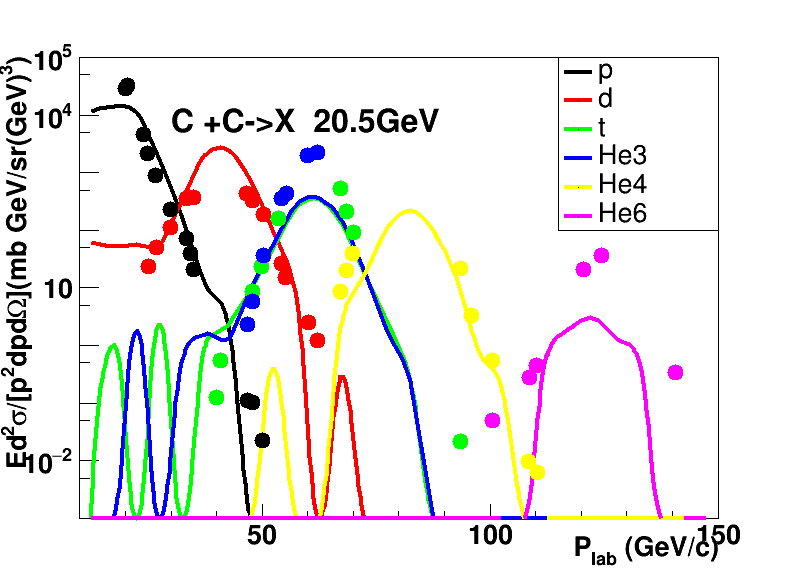 Exp. Data: Afonin, A. G., et al.  Nuclear Physics A 997 (2020):121718
12
Coupling of UrQMD and AAMCC models
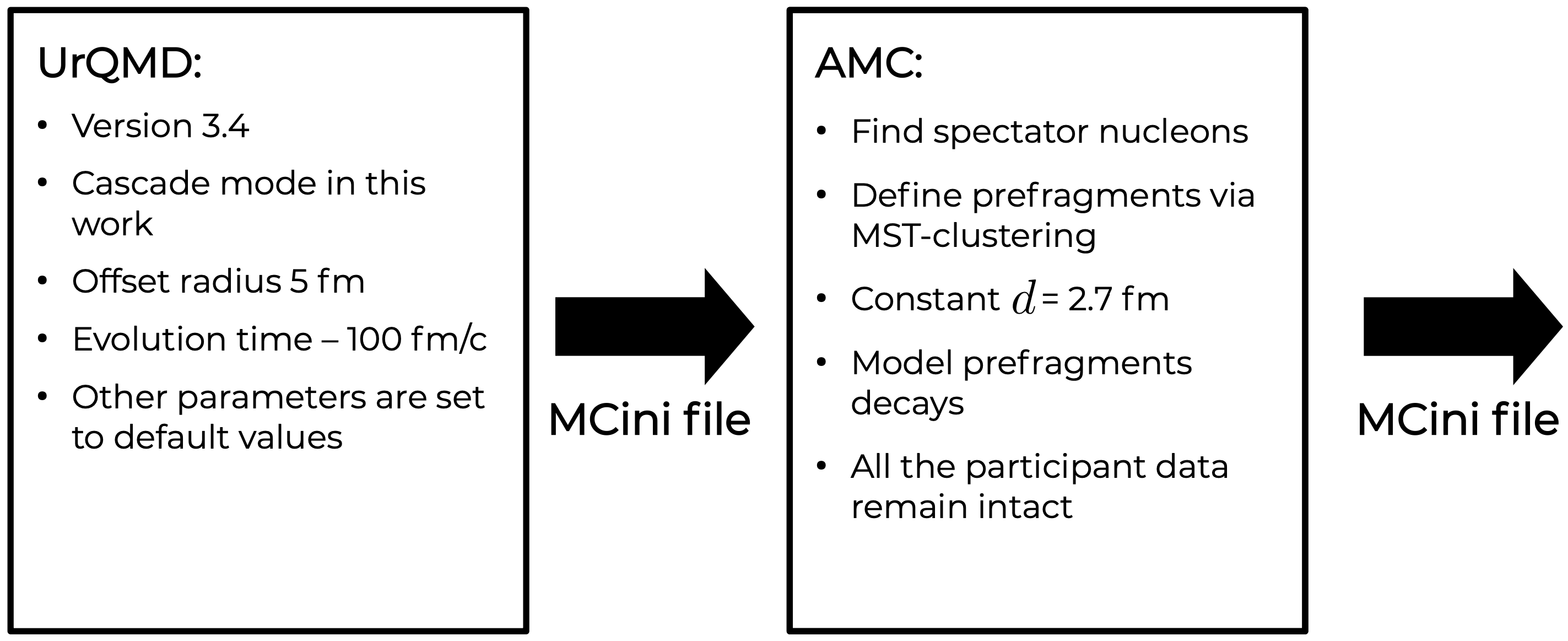 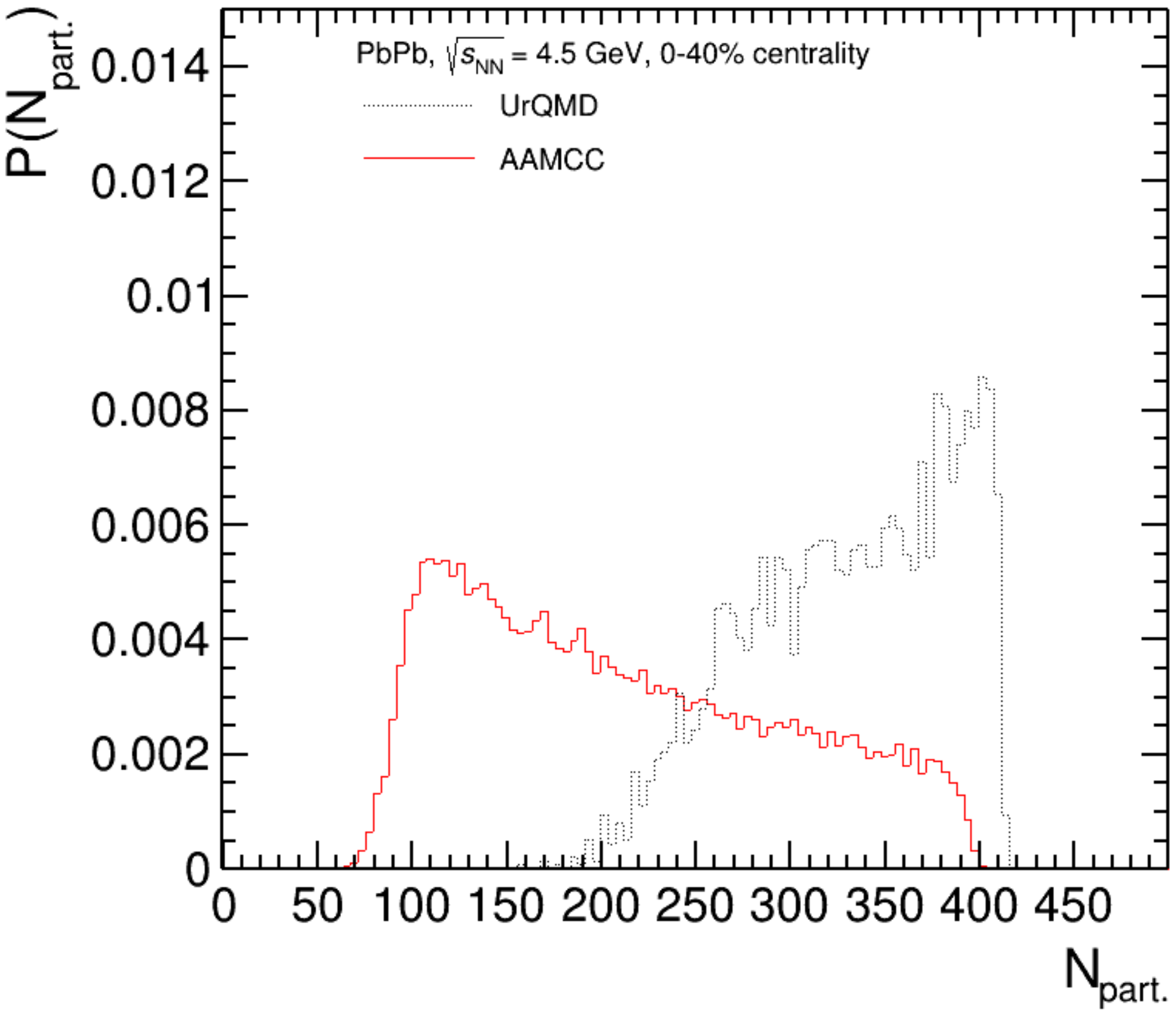 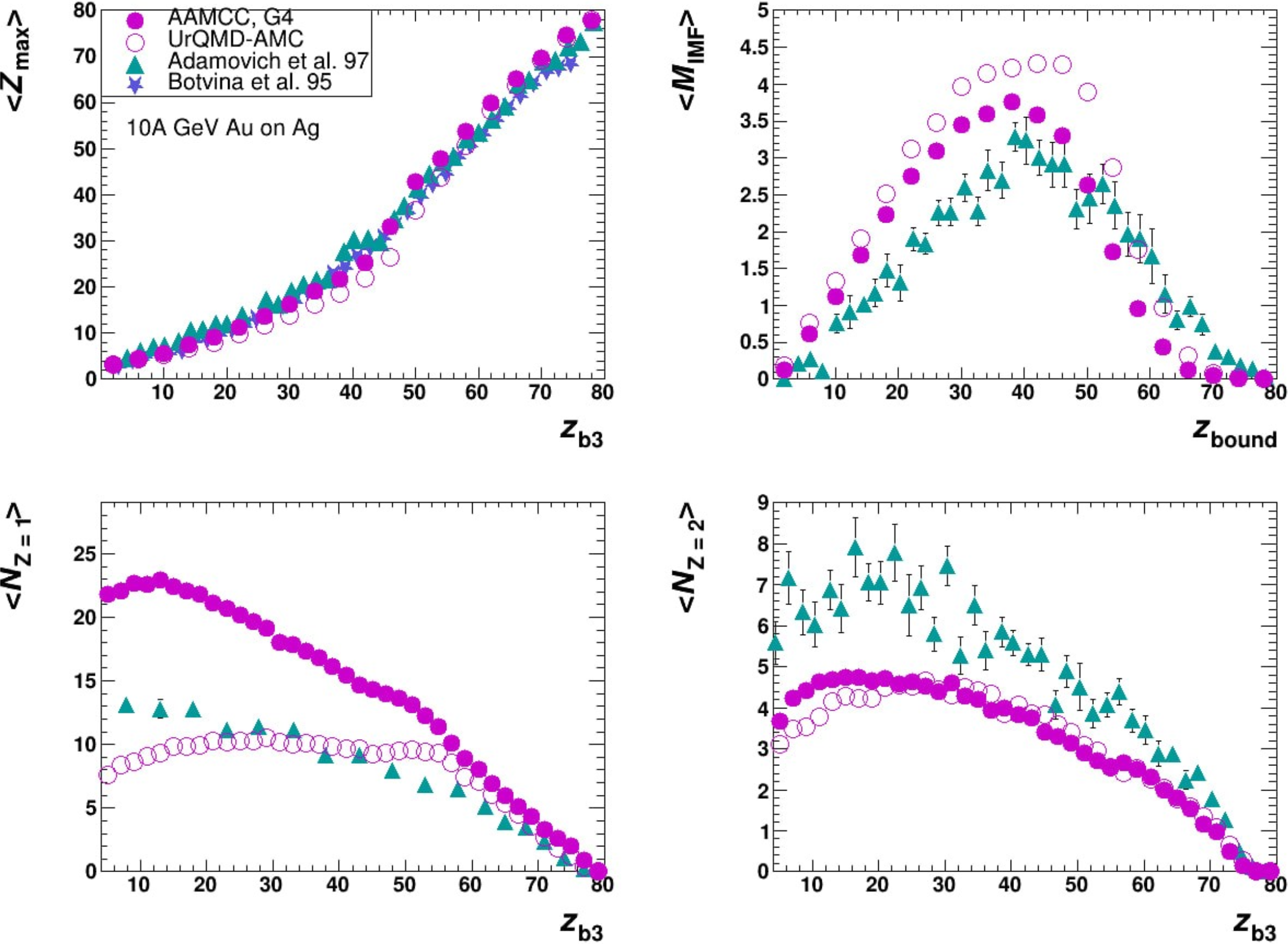 UrQMD-AMC allows to have mean-field mode (UrQMD) while having realistic fragmentation with (AAMCC)
UrQMD-AMC was developed and is ready for use in MPD framework
Further work is in progress (participant-spectator separation criteria in UrQMD, calculation of the FHCal response, etc.)
See A. Svetlichnyi talk at the MPD Cross-PWG Meeting (14.11.2023)
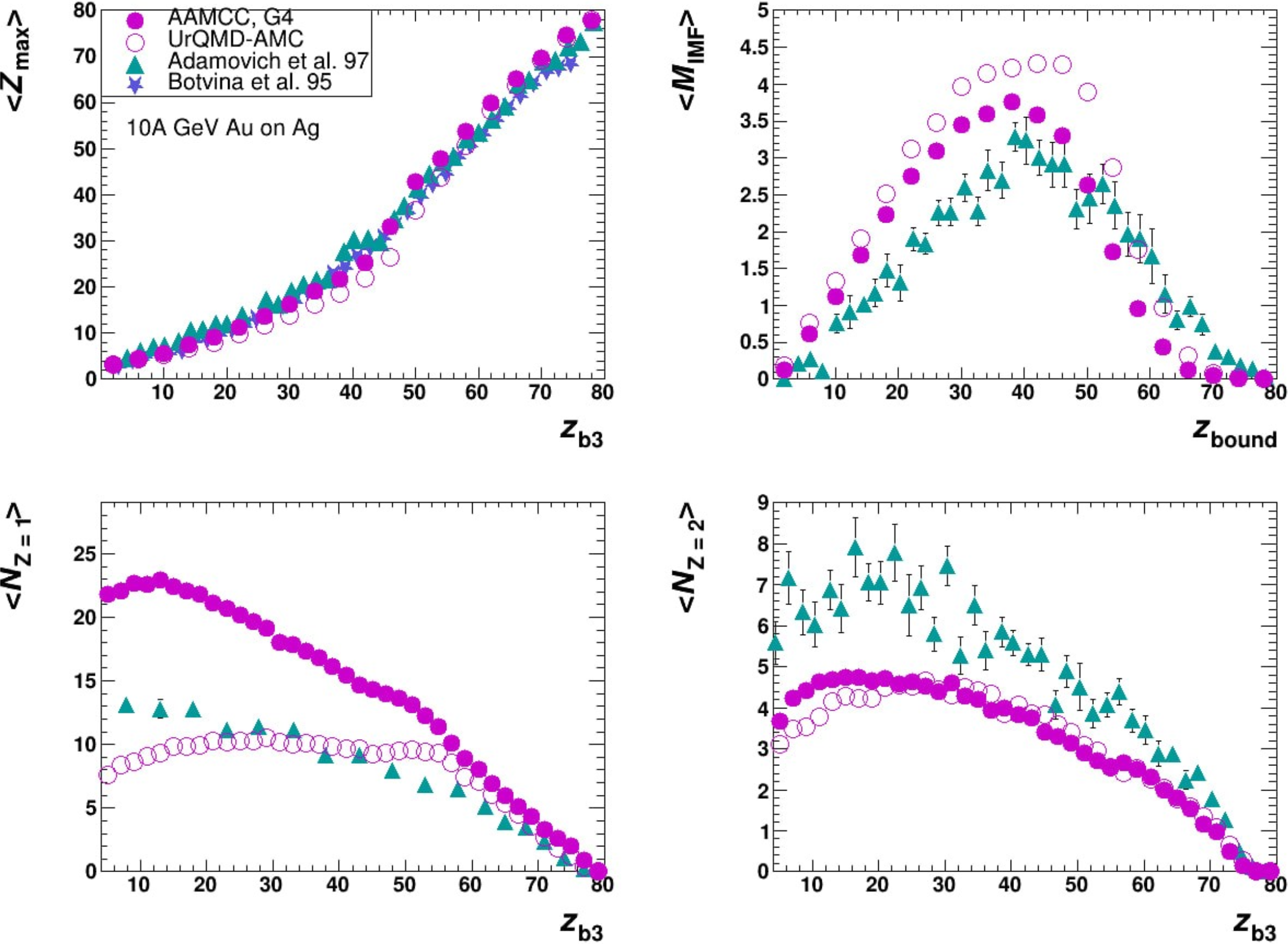 13
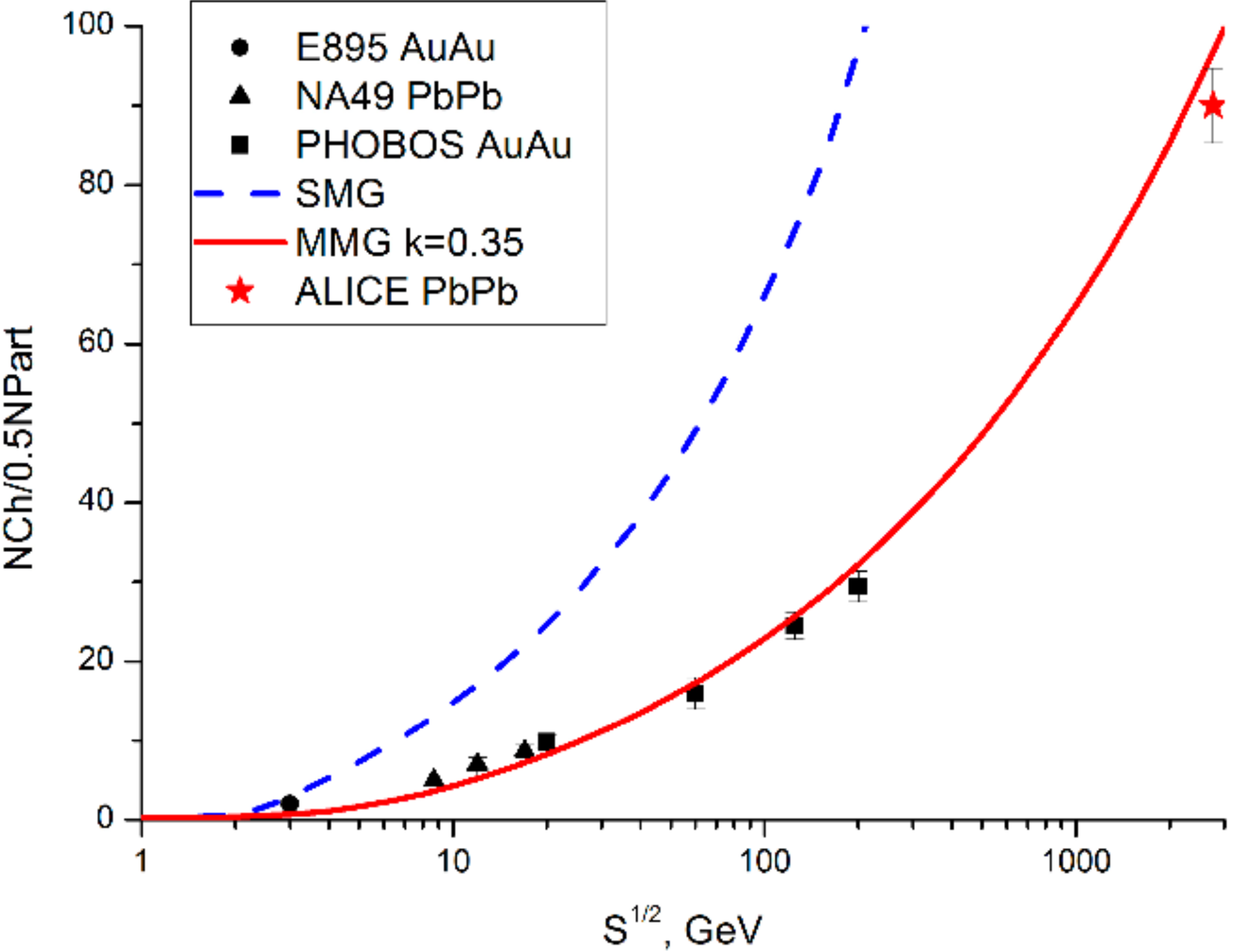 Modified MC-Glauber
A. Seryakov, G. Feofilov, AIP Conference Proceedings 1701(1):070001
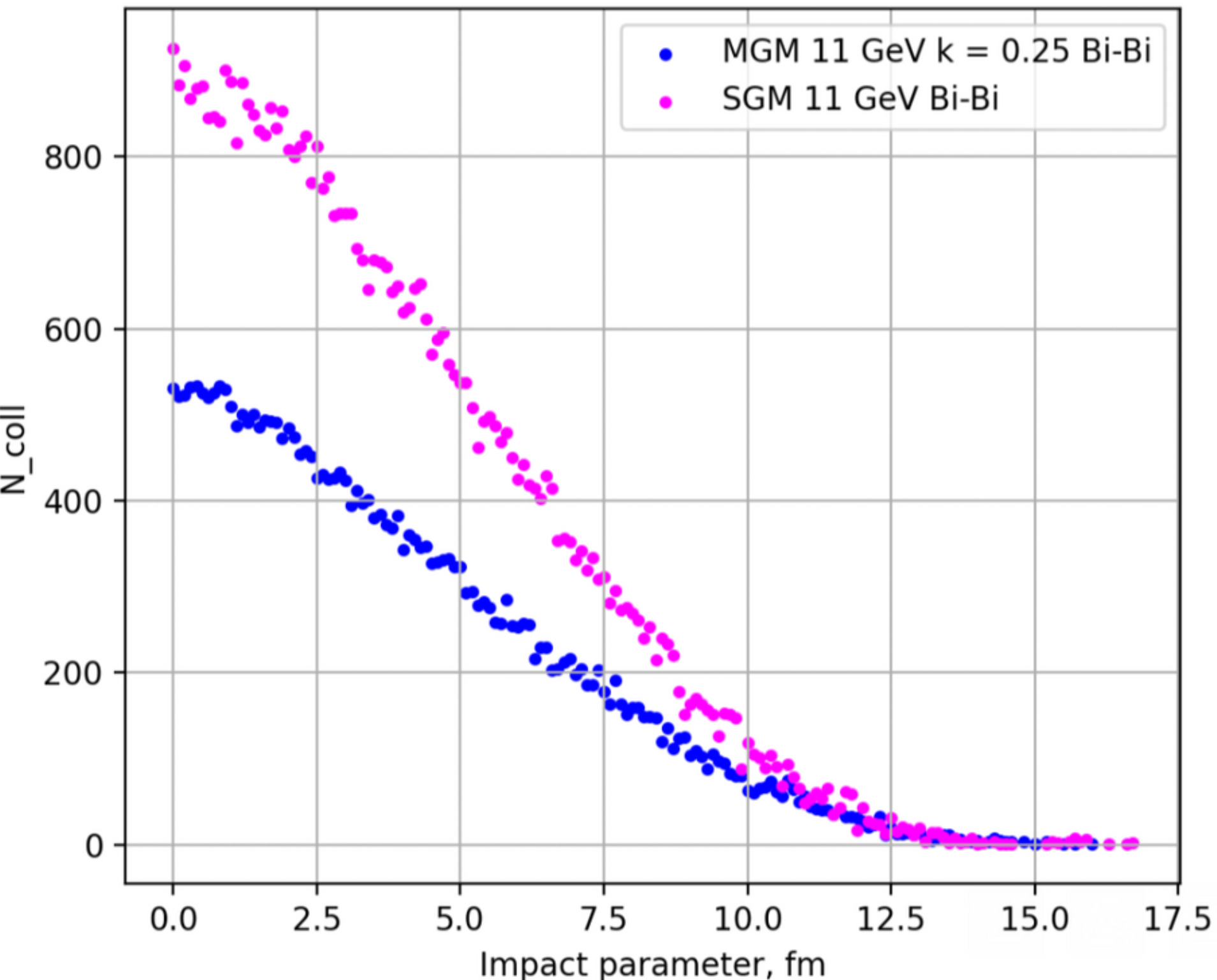 14
Summary
MPD-FXT now the focus of feasibility studies
Xe124+W general purpose production was generated with target at z=-85 cm and Xe beam at Ekin=2.5A GeV
Study with simplified beam pipe and luminosity detector shows trigger efficiency Efftrig>99% for Ekin=2.5A GeV
Centrality determination in MPD-FXT
Both MC-Glauber and 𝛤-fit approaches can be used in the fixed target configuration. 𝛤-fit requires further investigation in case of asymmetric collisions
BM@N Xe+CsI run provides excellent opportunity to test analysis frameworks on real experimental data
Centrality determination framework can describe multiplicity distribution in Xe+CsI data
Pileup event sampling was implemented in the MC-Glauber approach with the additional fit parameter
Generalization of NBD was built in the framework. That allows to obtain fit parameter consistant with the Kharzeev-Nardi approach
Development of the HI models
UrQMD+SMM and UrQMD-AMC can simultaneously realistically describe particle spectra, flow, etc. (mean-field UrQMD) and spectator fragments
Modification for MC-Glauber to take into account NN collisions with energy loss – might be important at NICA energies
Thank you for your attention!
15
Backup
16
Motivation for centrality determination
Evolution of matter produced in heavy-ion collisions depends on its initial geometry



Goal of centrality determination:map (on average) the collision geometry parametersto experimental observables (centrality estimators)


Centrality class S1-S2: group of events corresponding toa given fraction (in %) of the total cross section:
(projectile)
spectators
participants
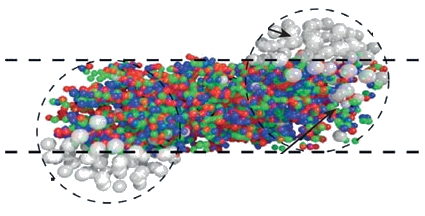 (target)
spectators
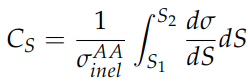 17
Overview of centrality determination methods
18
Centrality determination in NA61/SHINE using MC-Glauber
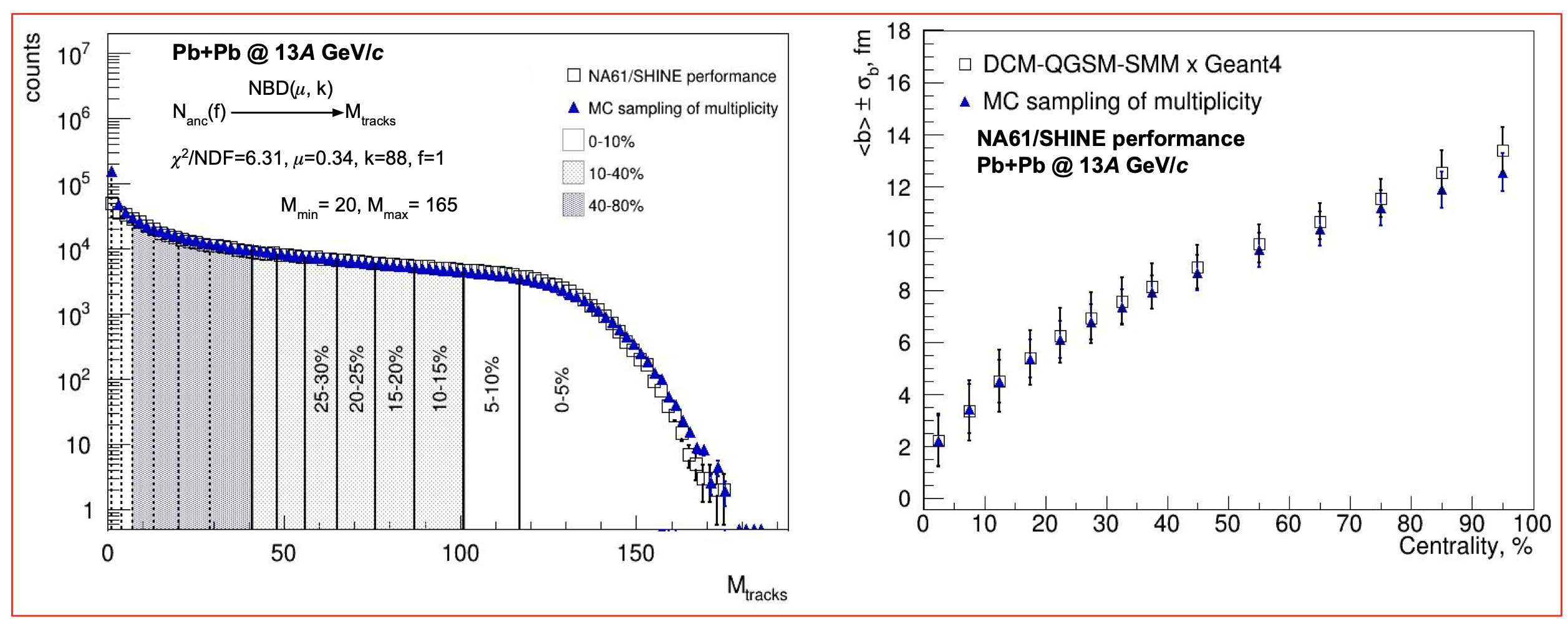 NA61/SHINE setup
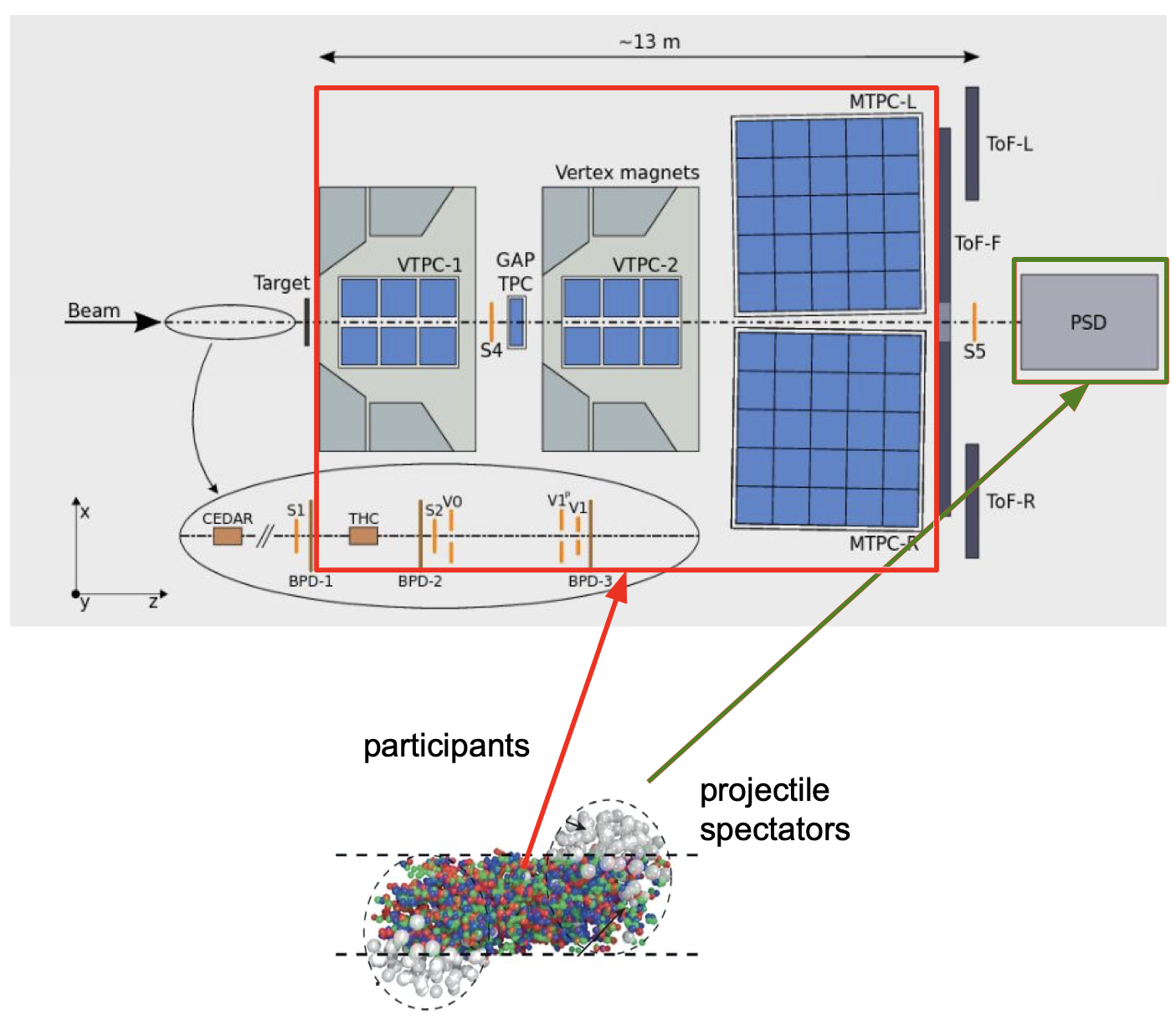 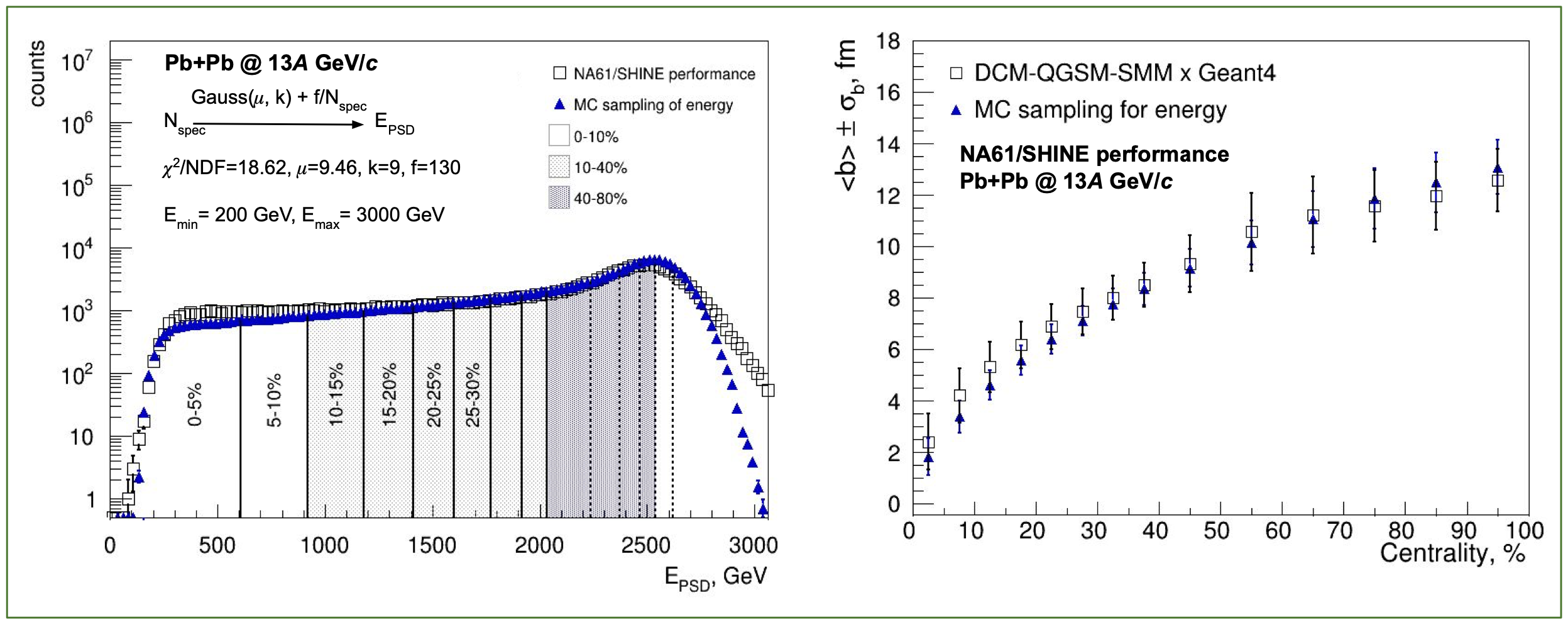 Simplified procedure for spectator energy is developed and tested on NA61/SHINE data
Possible improvements are under investigation
19
Centrality determination in NA61/SHINE using 𝛤-fit
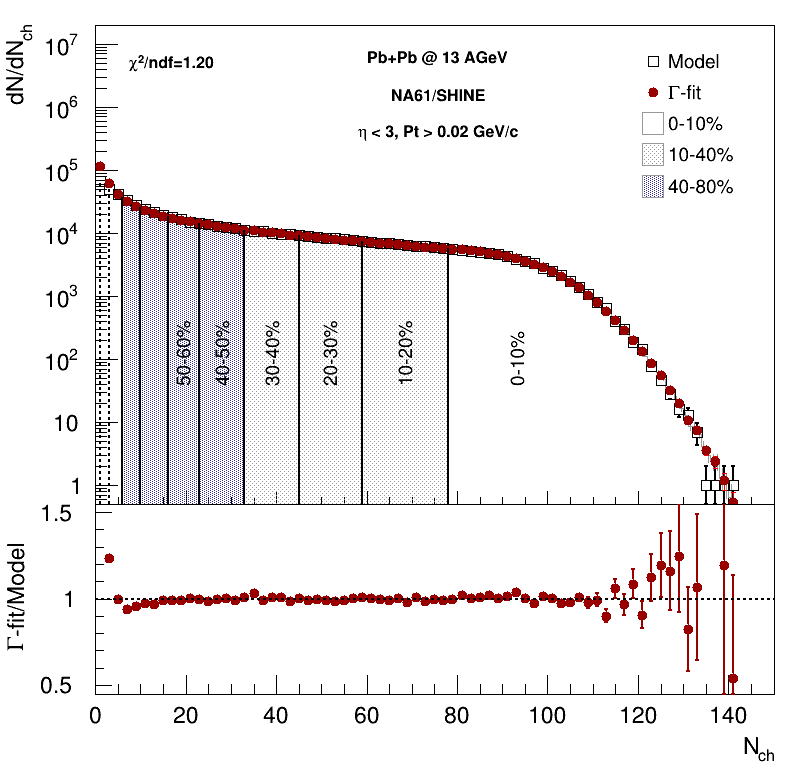 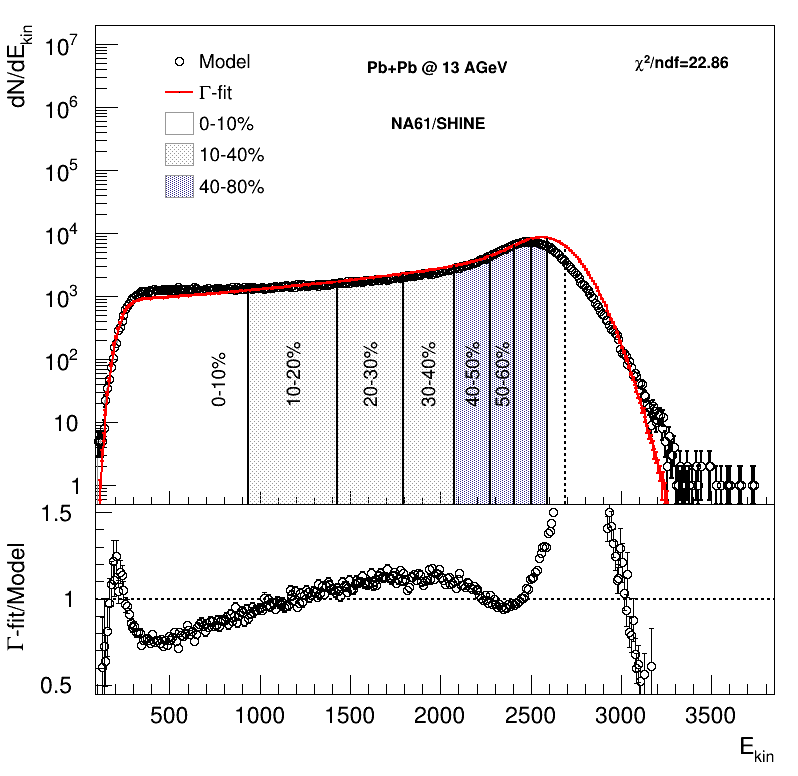 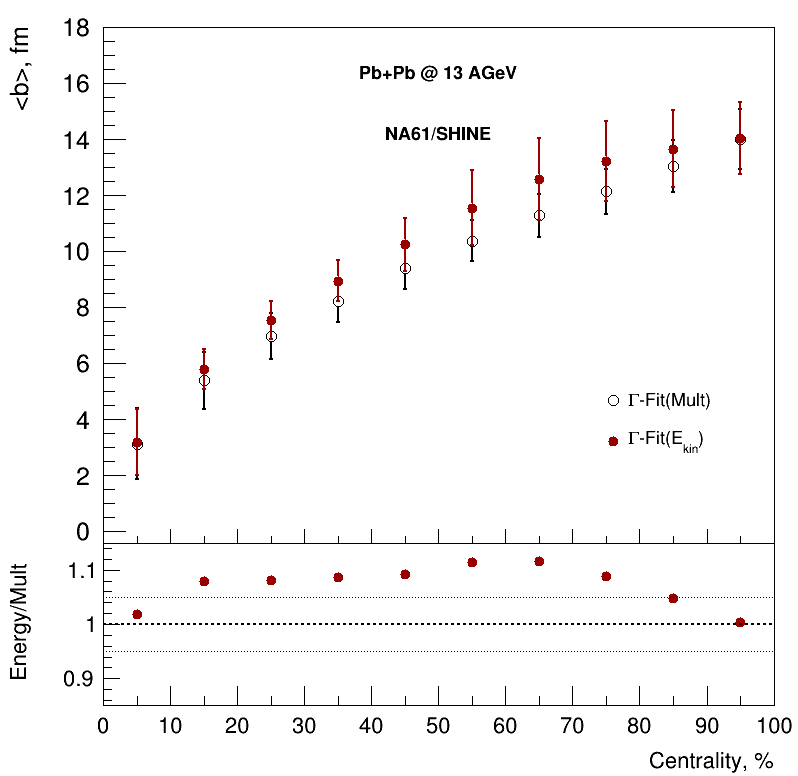 Centrality determination based on spectator energy using inverse Bayes approach is being developed and tested on model (UrQMD, DCM-QGSM-SMM) and NA61/SHINE data
Application of centrality determination based on spectator energy using MC-Glauber and inverse Bayes approaches is in progress
Possible improvements are under investigation
20
Centrality determination in HADES, STAR
HADES, Au+Au 1.23A GeV
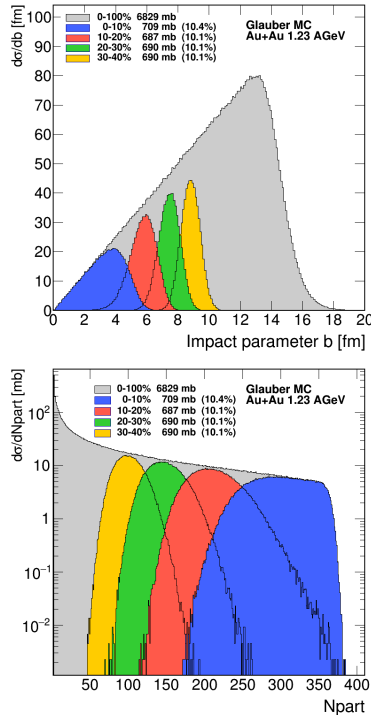 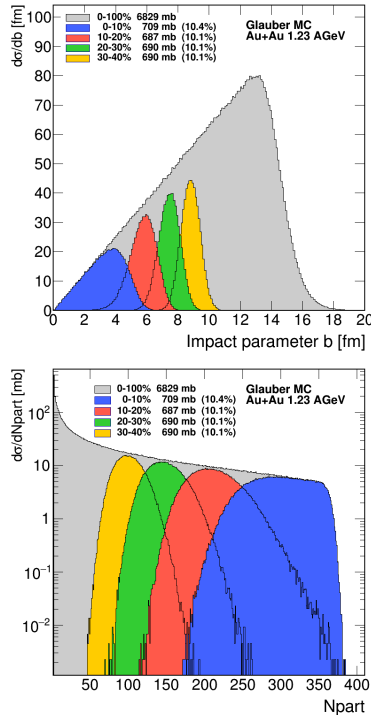 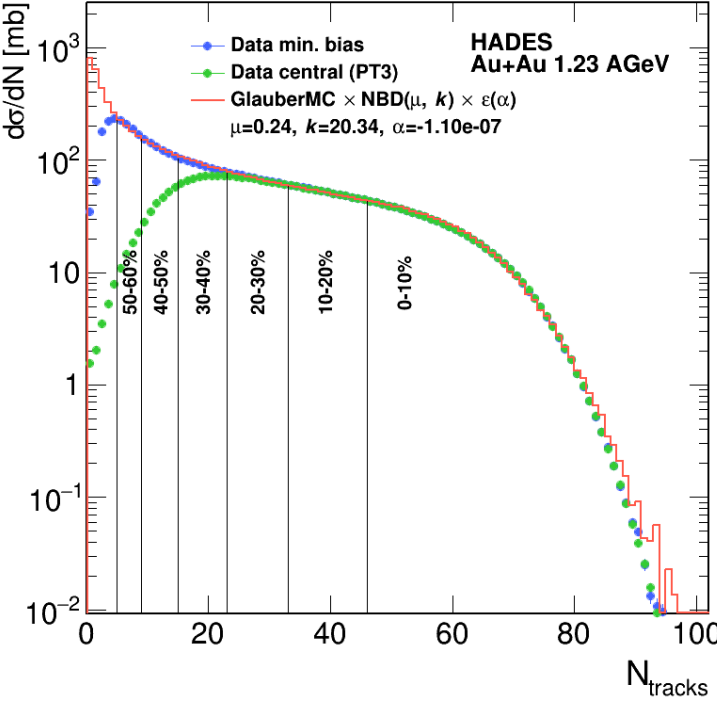 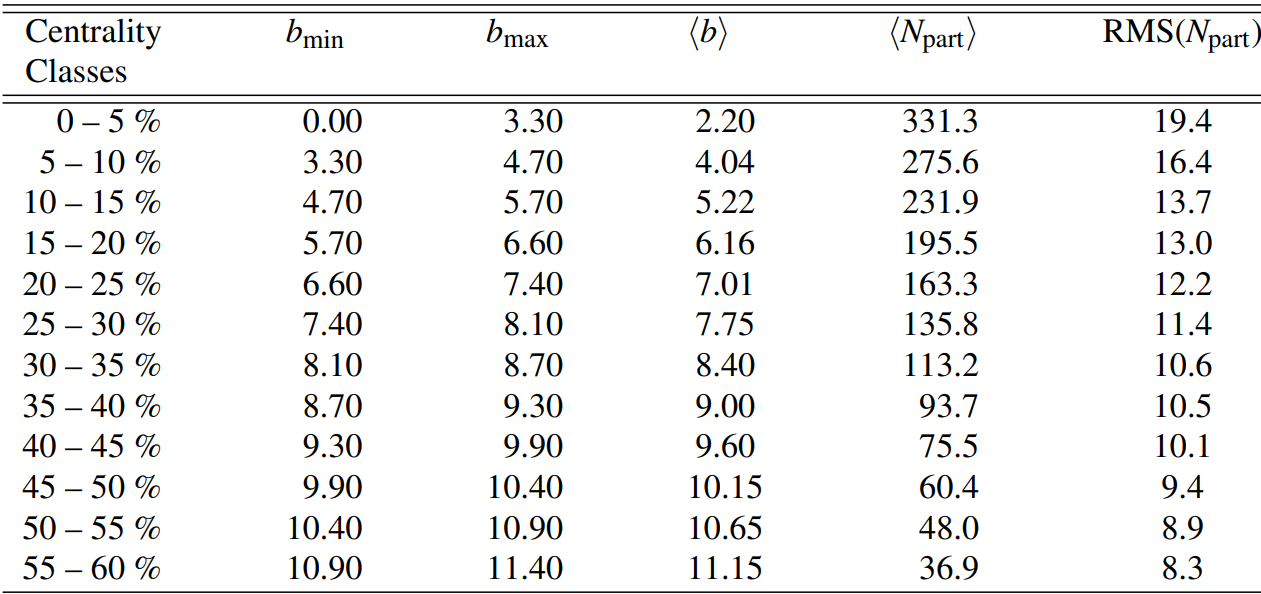 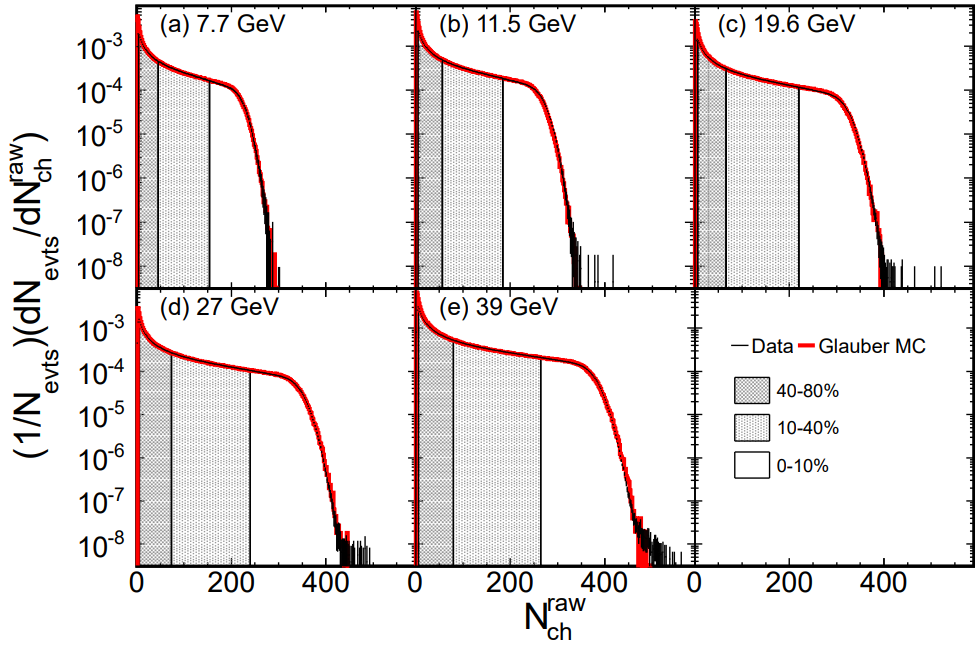 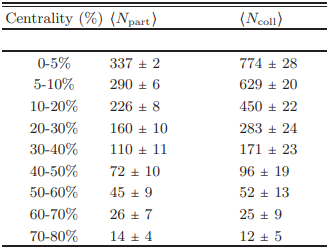 STAR, Au+Au, BES
Centrality determination based on multiplicity provides with:
impact parameter (b)
number of participating nucleons (Npart)

Similar centrality estimator is needed for comparisons with STAR, HADES, etc.
21
[Speaker Notes: Сверху представлены результаты по определению центральности в эксперименте HADES
Слева на картинке представлена множественность частицы и ее фит, и результат разбиения по центральности. Правее представлено распределение импакт параметра и Npart в получившихся бинах центральности
Снизу - это пример определения центральности в эксперименте стар. 
Определение центральности на основе множественности обеспечивается импак параметром и Npart
Для сравнения с разными экспериментами нам необходима аналогичные эстиматоры]
Centrality determination based on Monte-Carlo Glauber sampling
For multiplicity 
of produced particles
used in HADES, CBM, BM@N, NA61/SHINE
For any spectators based observable
used in CBM, BM@N
For spectators energy from hadron calorimeters
used in NA61/SHINE
MC-Glauber
distribution
Full Monte-Carlo (real data) distribution
Get (Npart, Ncoll) from MC-Glauber
Get (Nspec, b) from MC-Glauber
Sample hadron calorimeter  response (Si)Nspec times from
Gauss(μ, k)
Calculate 
(Atot ) - at t=∞
Calculate Na=fNpart+(1-f)Ncoll
Evaluate χ2
between dN/dEMC/data and dN/dEGl
Sample (Afrag,NAfrag) 
for (Atot, Nspec, b)
Scan phase space of parameters to find their values for minimum of χ2
Sample multiplicity of produced particles (Si)  Na times from NBD (μ, k)
Sample (Efrag,yfrag) 
for (Afrag)
Sample Sfrag for (Efrag,yfrag)
Extract relation between geometryparameters and centrality estimator
Result: total Stot
Centrality can be estimated based on multiplicity of produced charged particles or spectator energy
22
The Bayesian inversion method (Γ-fit): multiplicity
Relation between multiplicity Nch and impact parameter b is defined by  the fluctuation kernel:
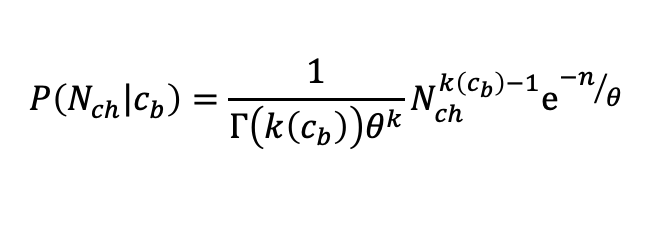 2 main steps of the method:
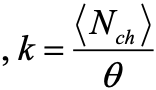 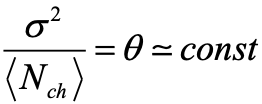 Fit experimental (model) distribution with P(N)
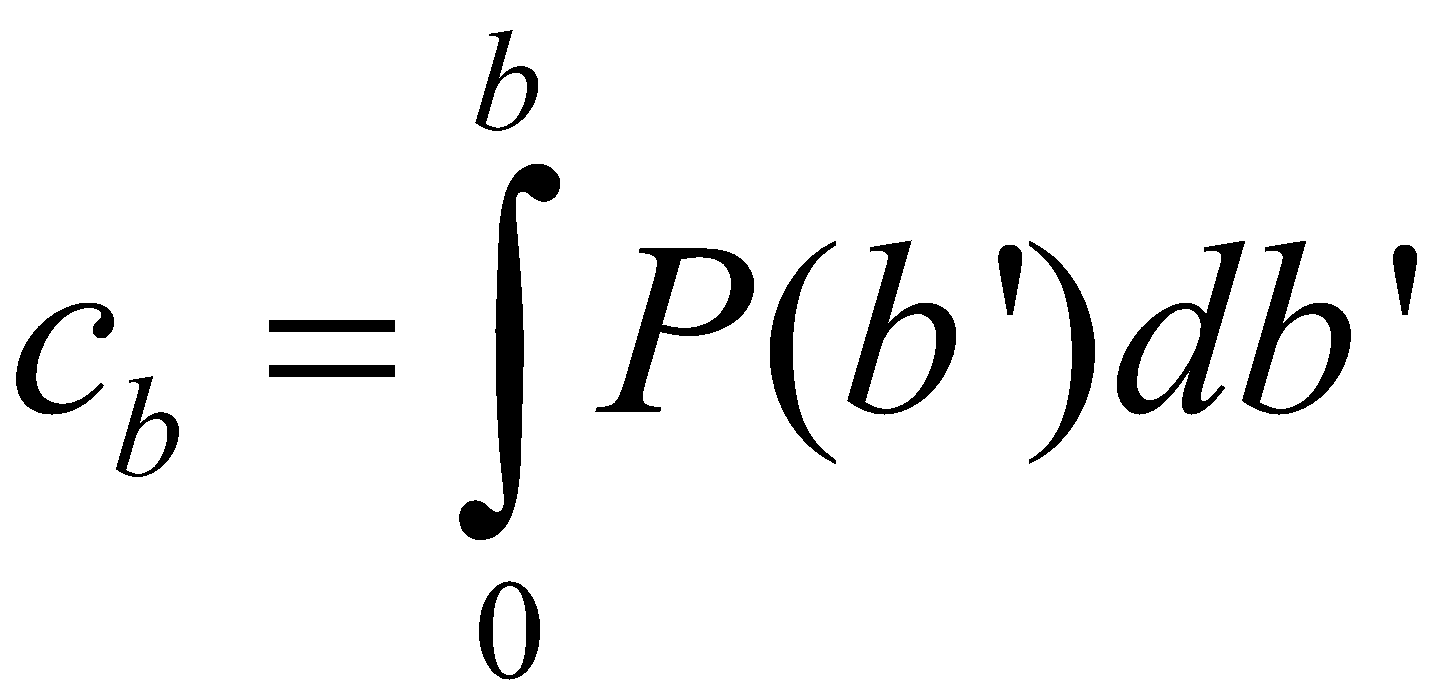 – centrality based on impact parameter
Mean multiplicity as a function of cb can be defined as follows:
- 5 parameters
Construct P(b|E) using Bayes’ theorem:
P(b|N) = P(b)P(N|b)/P(N)
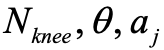 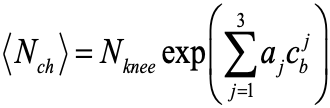 Fit function for Nch distribution:
b-distribution for a given Nch range:
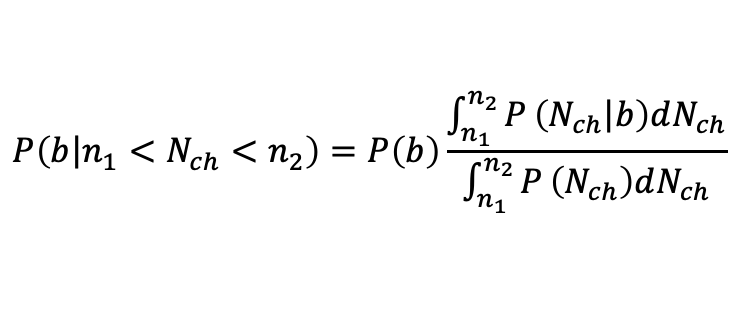 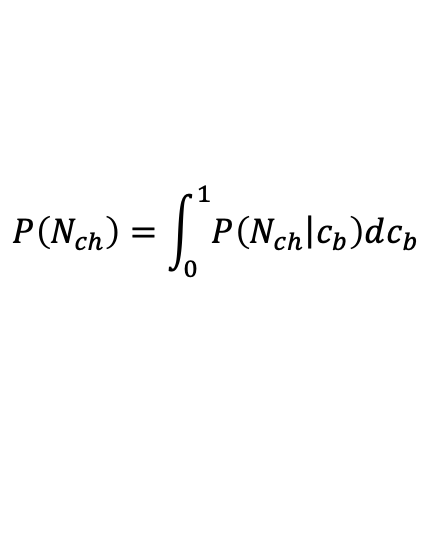 23
[Speaker Notes: the ratio of the fluctuation to the average value is equal to a constant
In the ehd]
The Bayesian inversion method (Γ-fit): forward energy
Relation between multiplicity Nch and impact parameter b is defined by  the fluctuation kernel:
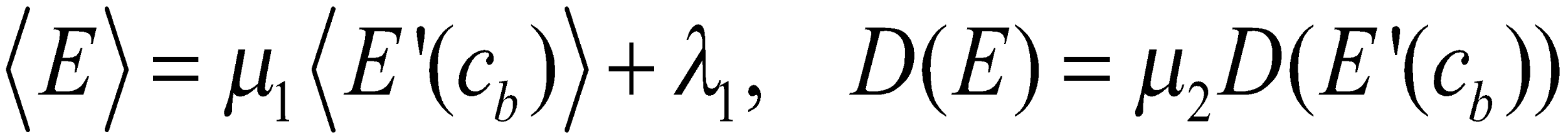 2 main steps of the method:
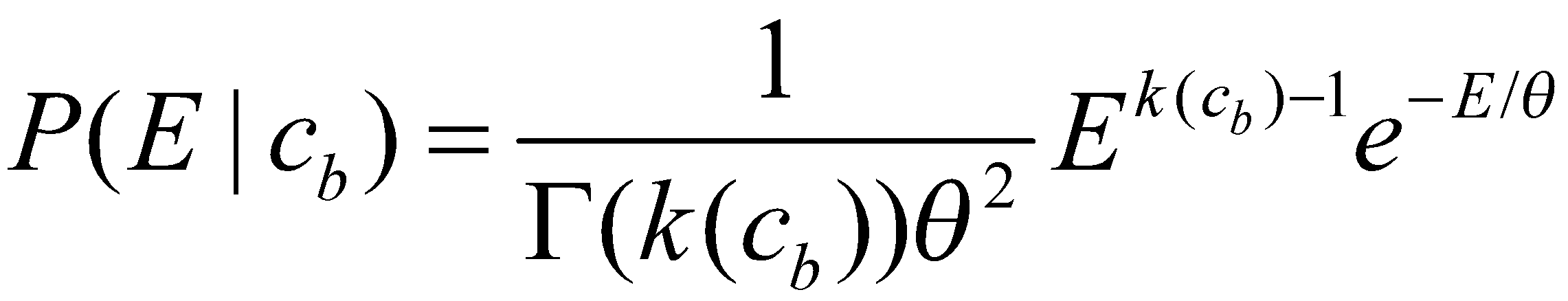 Fit experimental (model) distribution with P(E)
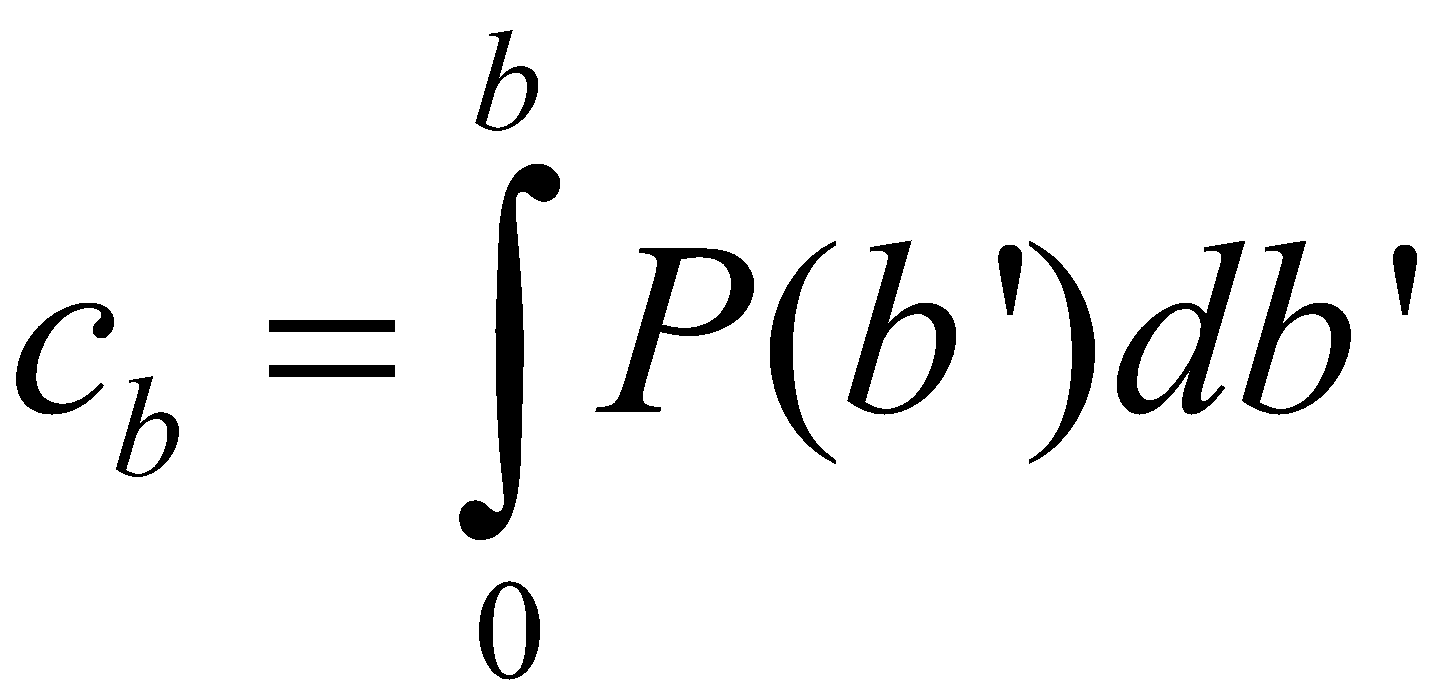 – centrality based on impact parameter
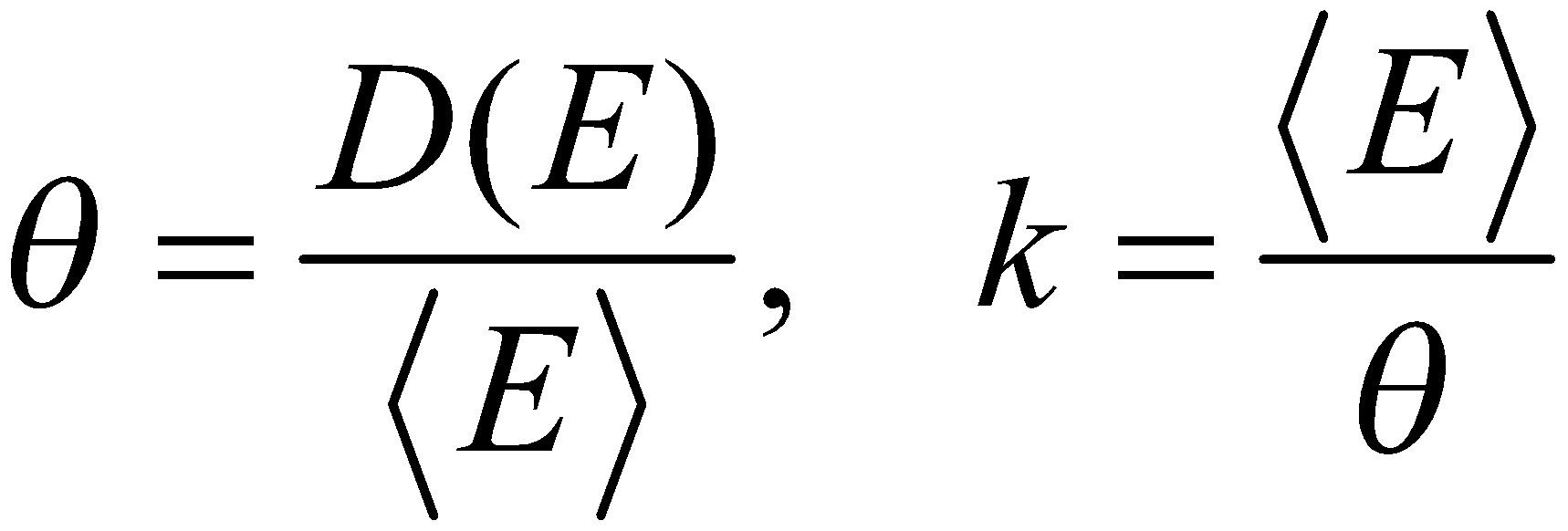 – average value and variance of energy
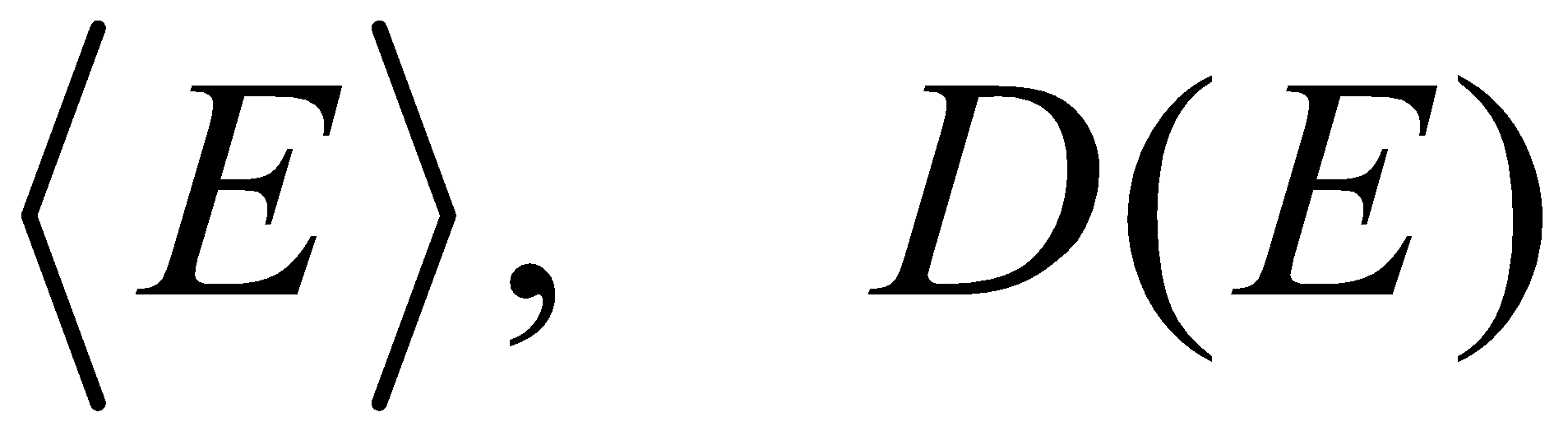 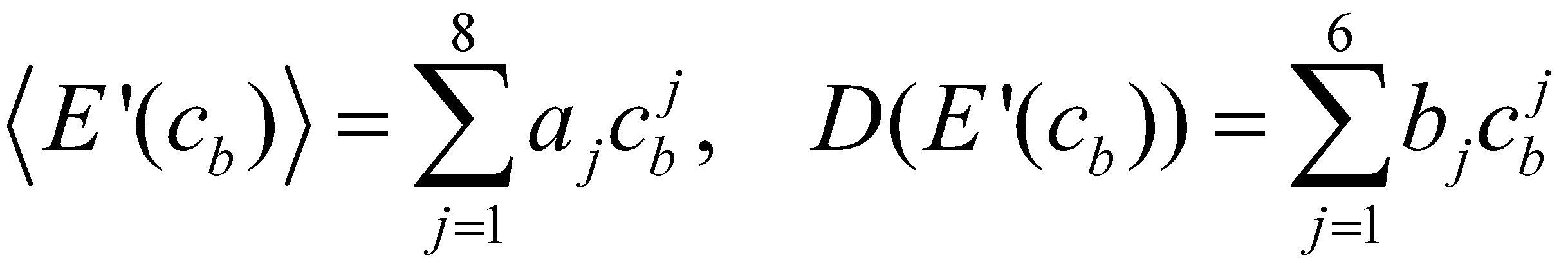 Three fit parameters
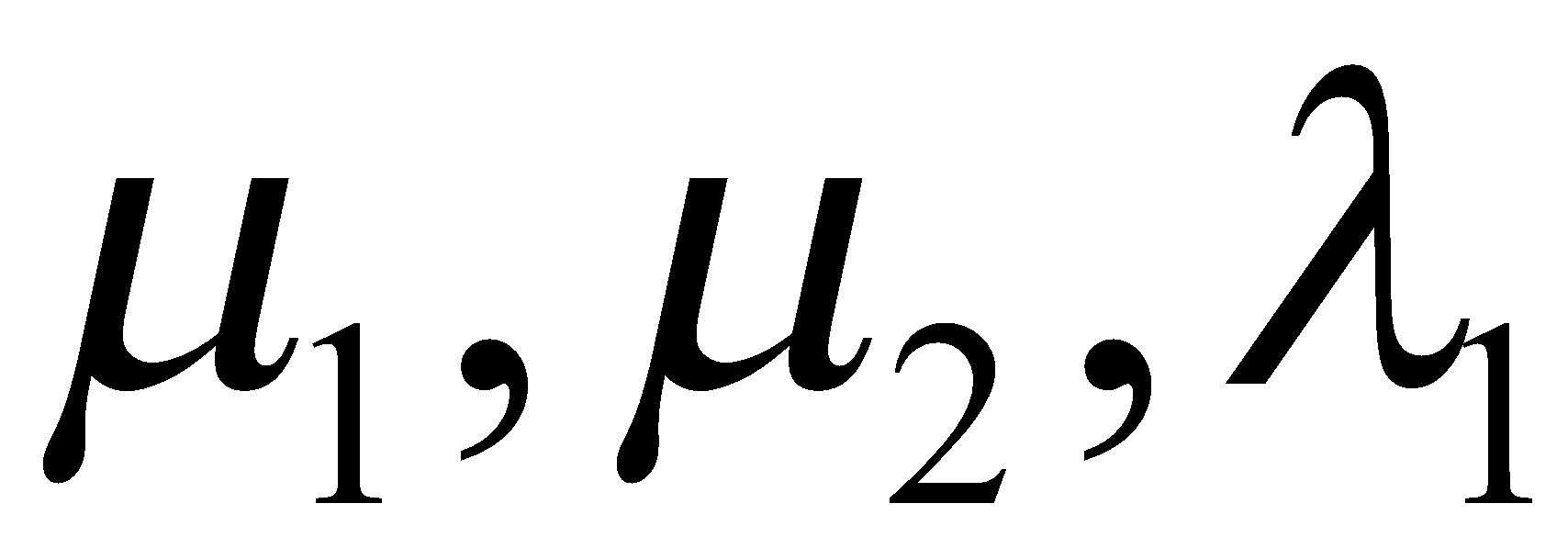 Construct P(b|E) using Bayes’ theorem:
P(b|E) = P(b)P(E|b)/P(E)
– average value and variance of energy from the model
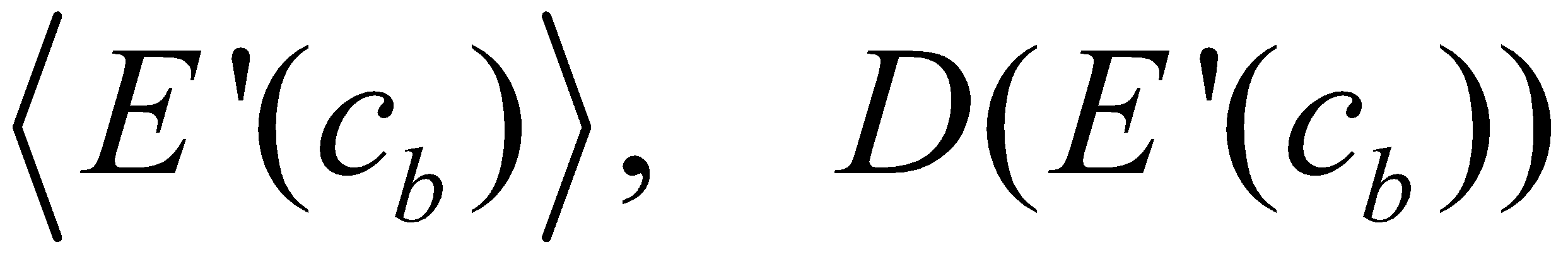 These quantities can be approximated by polynomials
24
[Speaker Notes: the ratio of the fluctuation to the average value is equal to a constant
In the ehd]
Comparison with MC-Glauber fit
For more details see D.Idrisov’s talk on Cross-PWG 19.09.2023
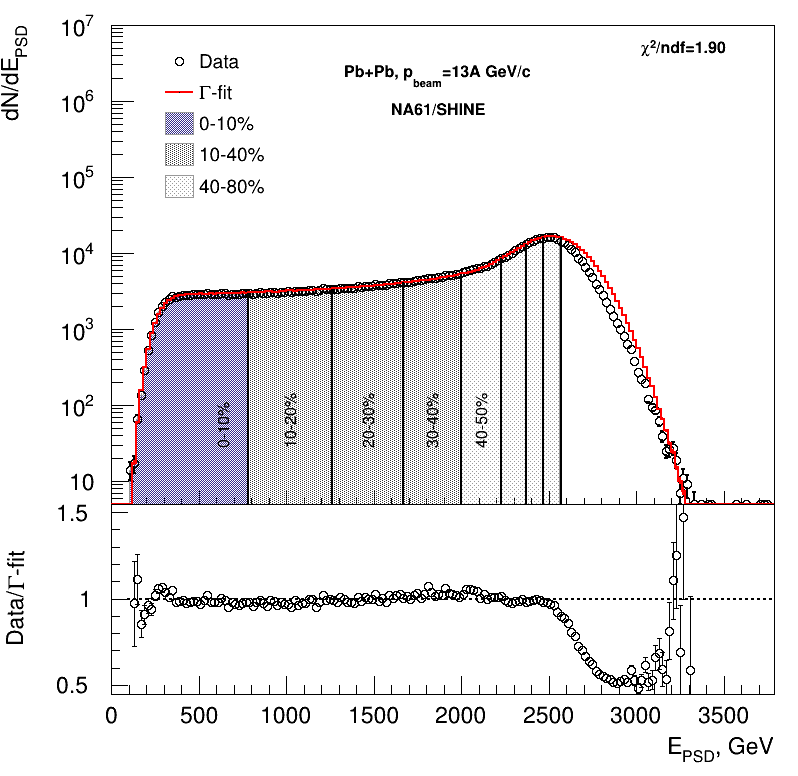 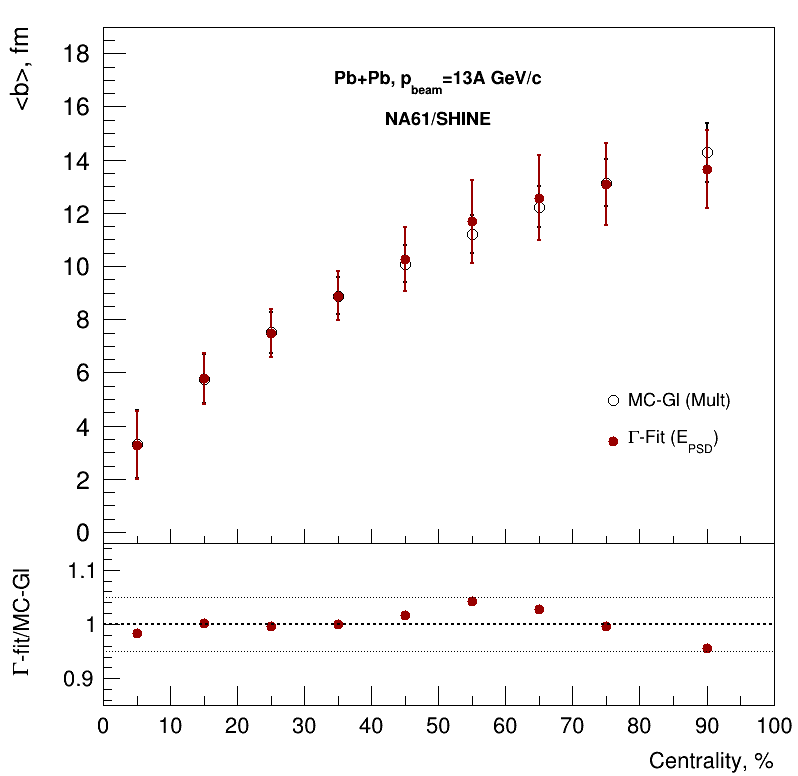 There is agreement within 5%.
Good agreement between fit and data.
25
Centrality determination in Bi+Bi: multiplicity fit
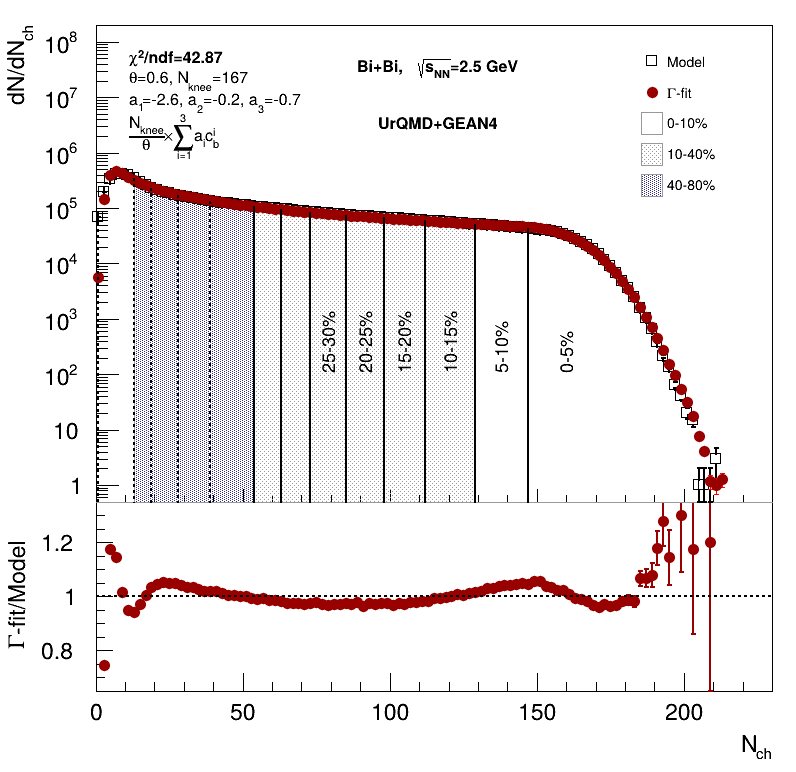 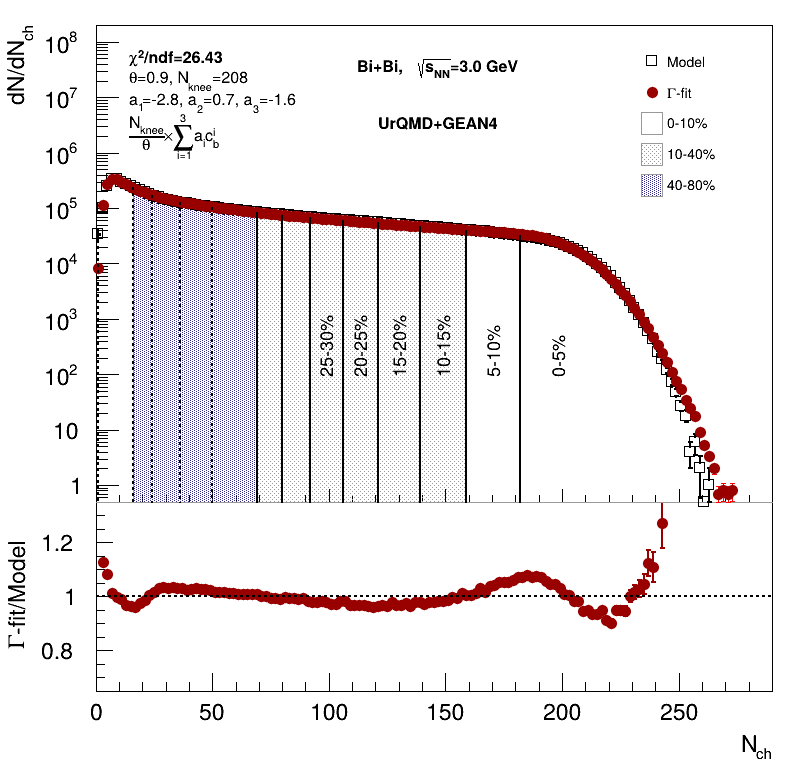 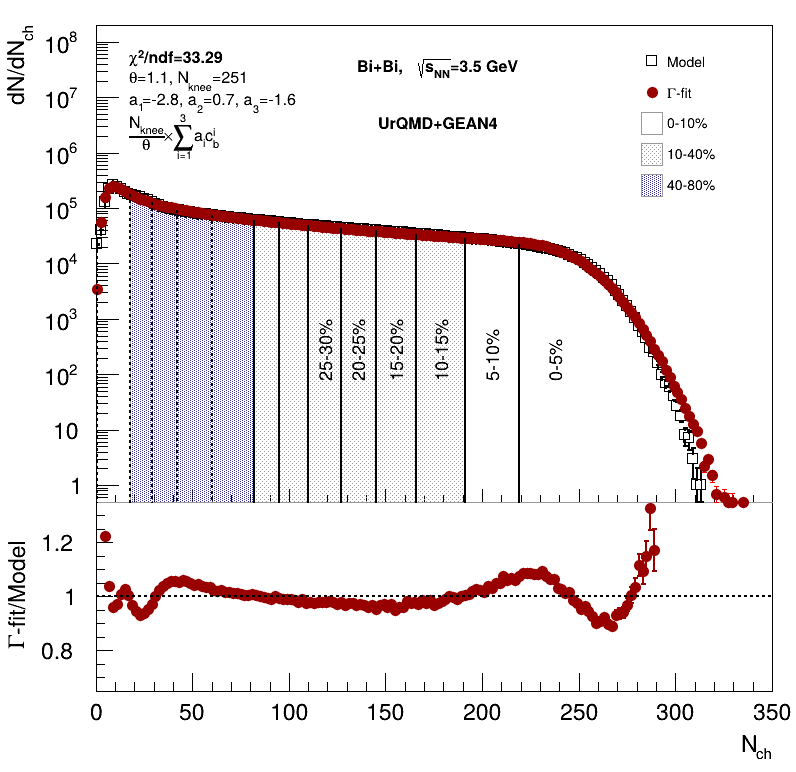 Cuts on tracks:
Nhits>16
0 < η < 2

Multiplicity-based centrality determination using inverse Bayes was used in the flow studies
Good agreement between fit and data
26
Centrality determination in Bi+Bi : <b> vs Centrality
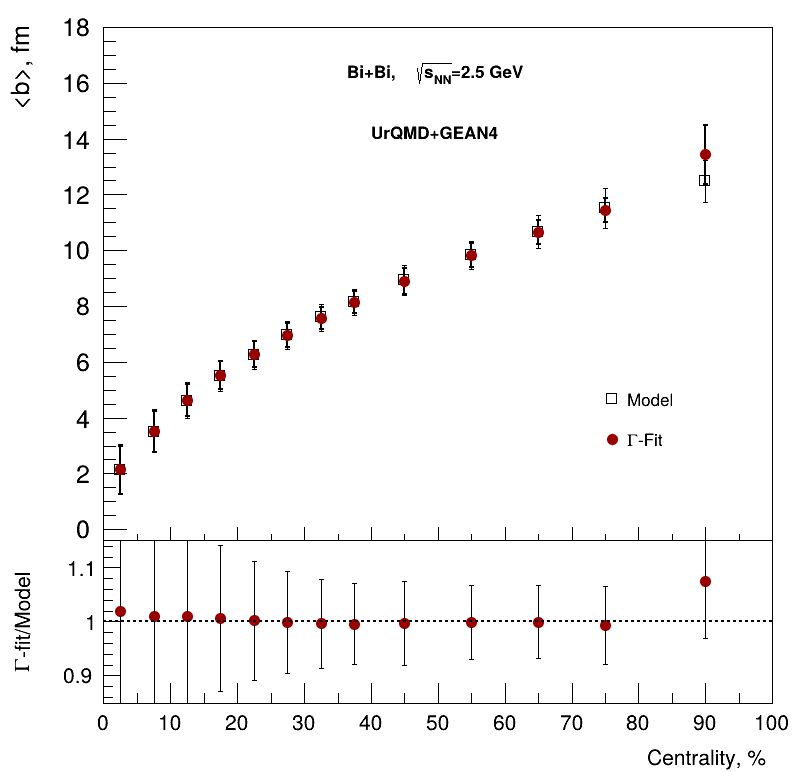 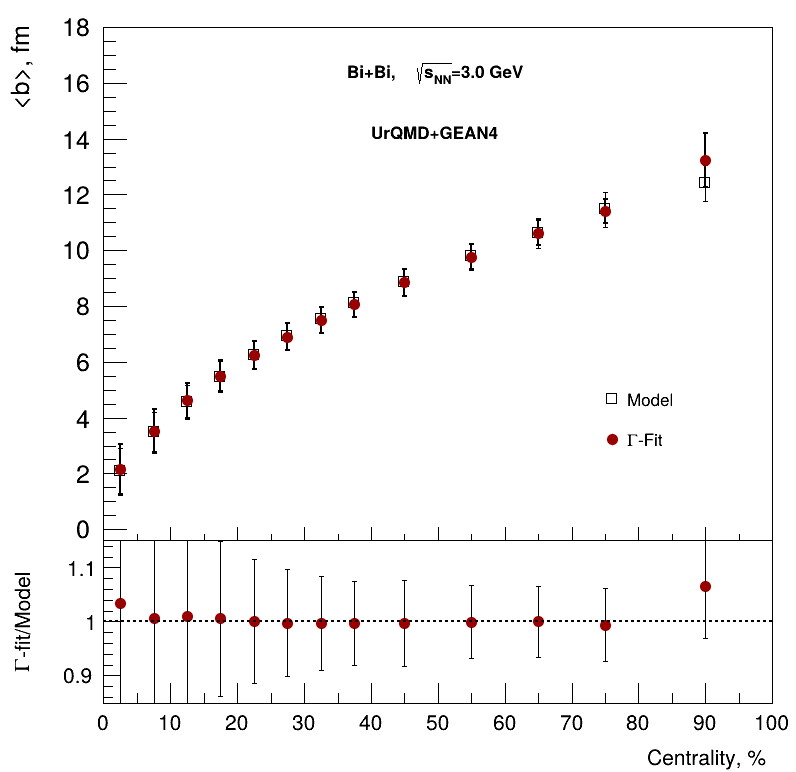 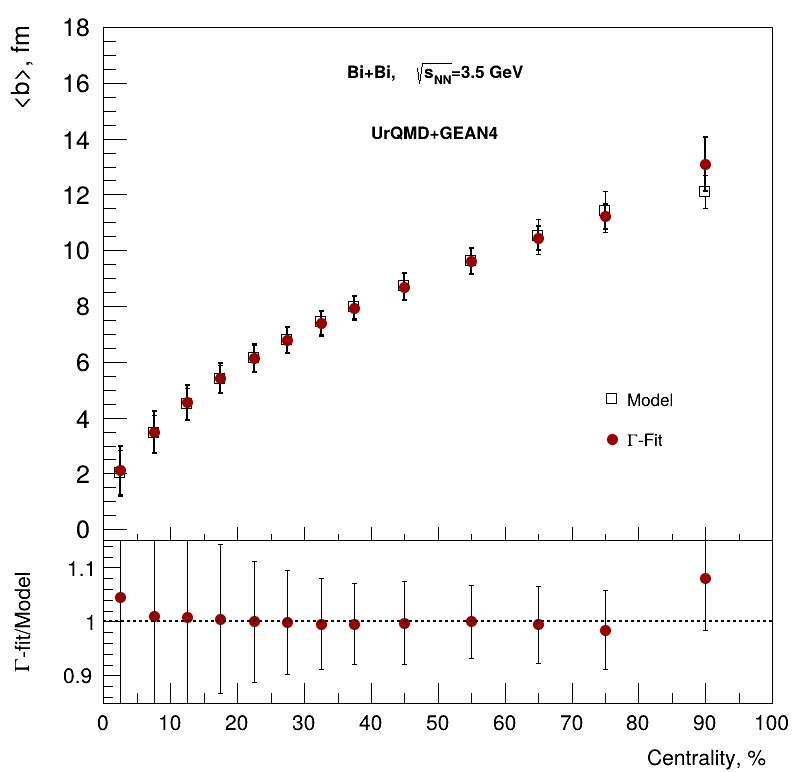 Cuts on tracks:
Nhits>16
0 < η < 2

Multiplicity-based centrality determination using inverse Bayes was used in the flow studies
Good agreement between fit and data
27
Centrality determination in Xe+W: MC-Glauber approach
See D. Flusova and N. Bikmetov talk at CrossPWG 8.10.2024
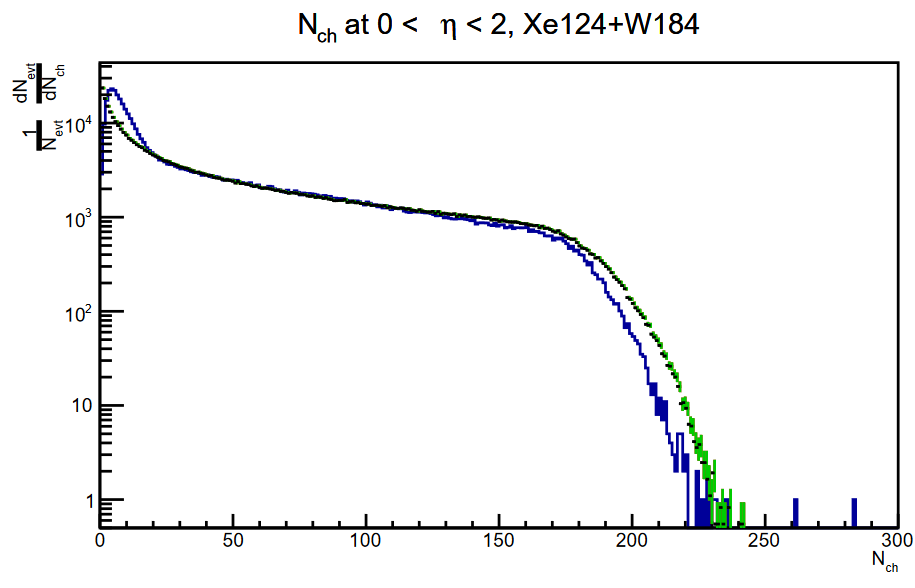 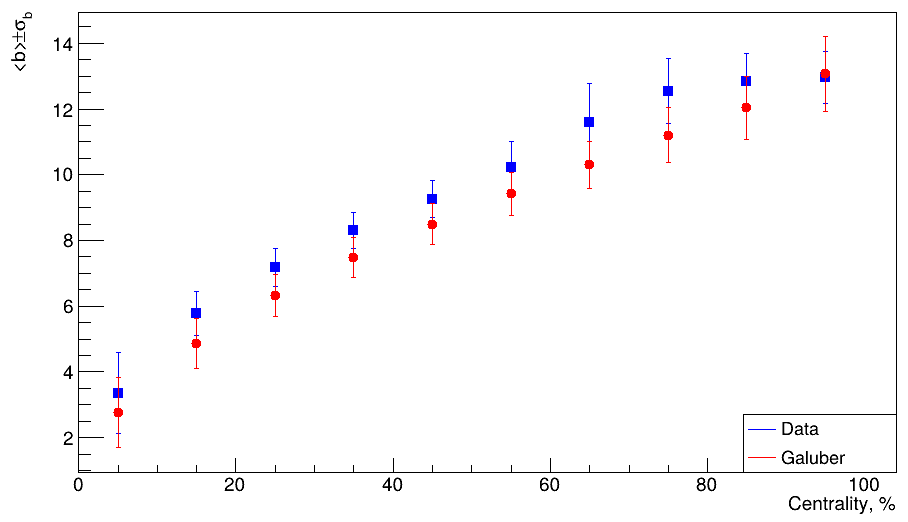 Overall reasonable agreement with model data
There is still no full agreement with data for most central collisions
28
Centrality determination in Xe+W: 𝛤-fit approach
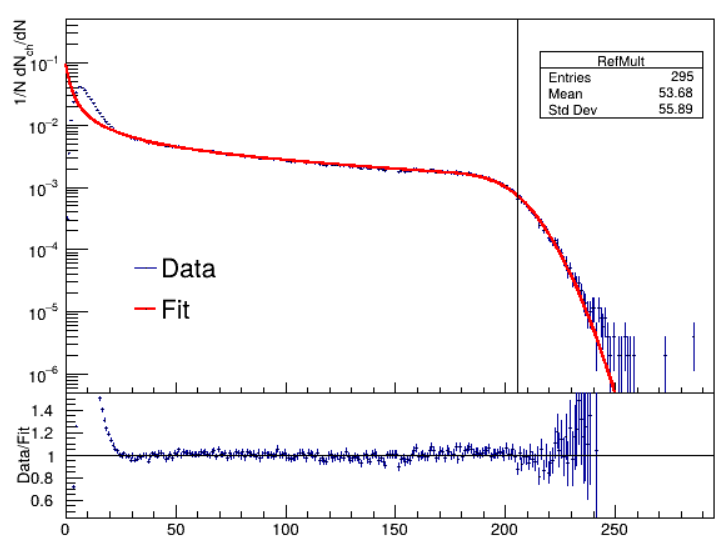 See D. Flusova and N. Bikmetov talk at CrossPWG 8.10.2024
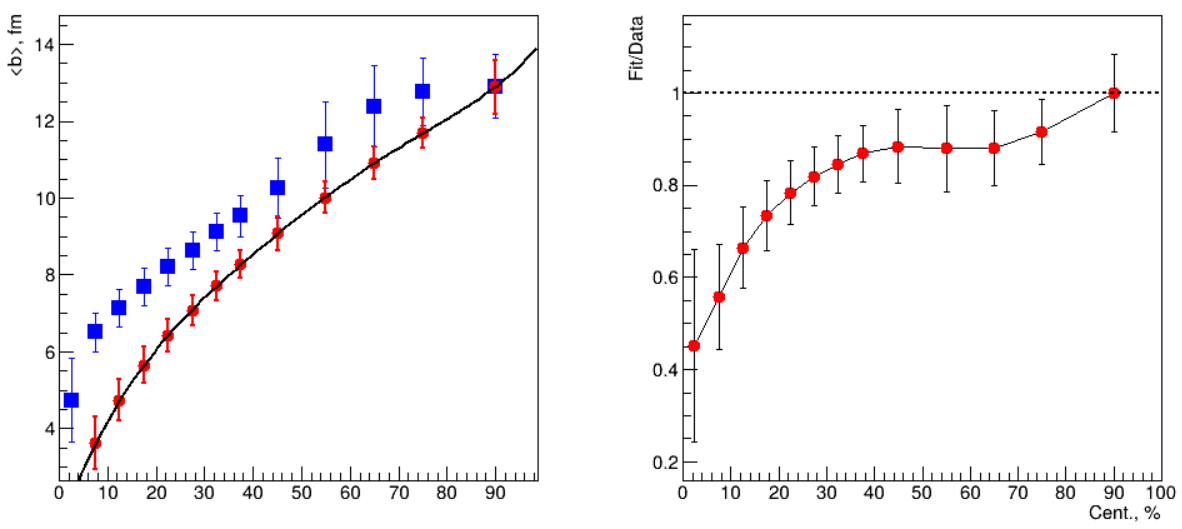 𝛤-fit provides better fit but worse <b> estimation than MC-Glauber approach
Inverse Bayes approach needs to be modified for asymmetrical collisions
29
Centrality determination in Xe+Xe: MC-Glauber approach
See D. Flusova and N. Bikmetov talk at CrossPWG 8.10.2024
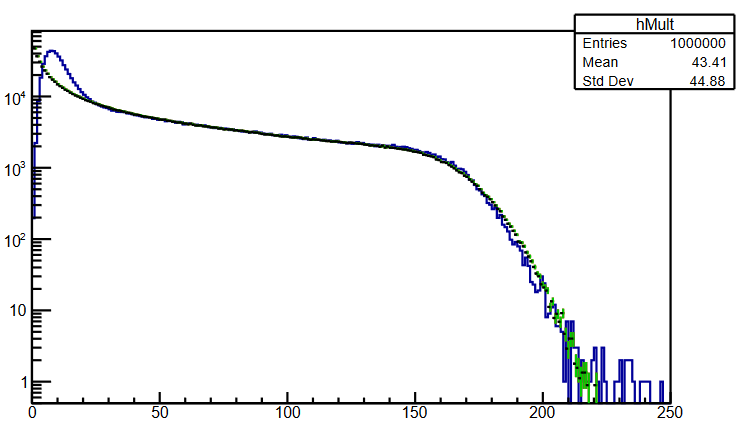 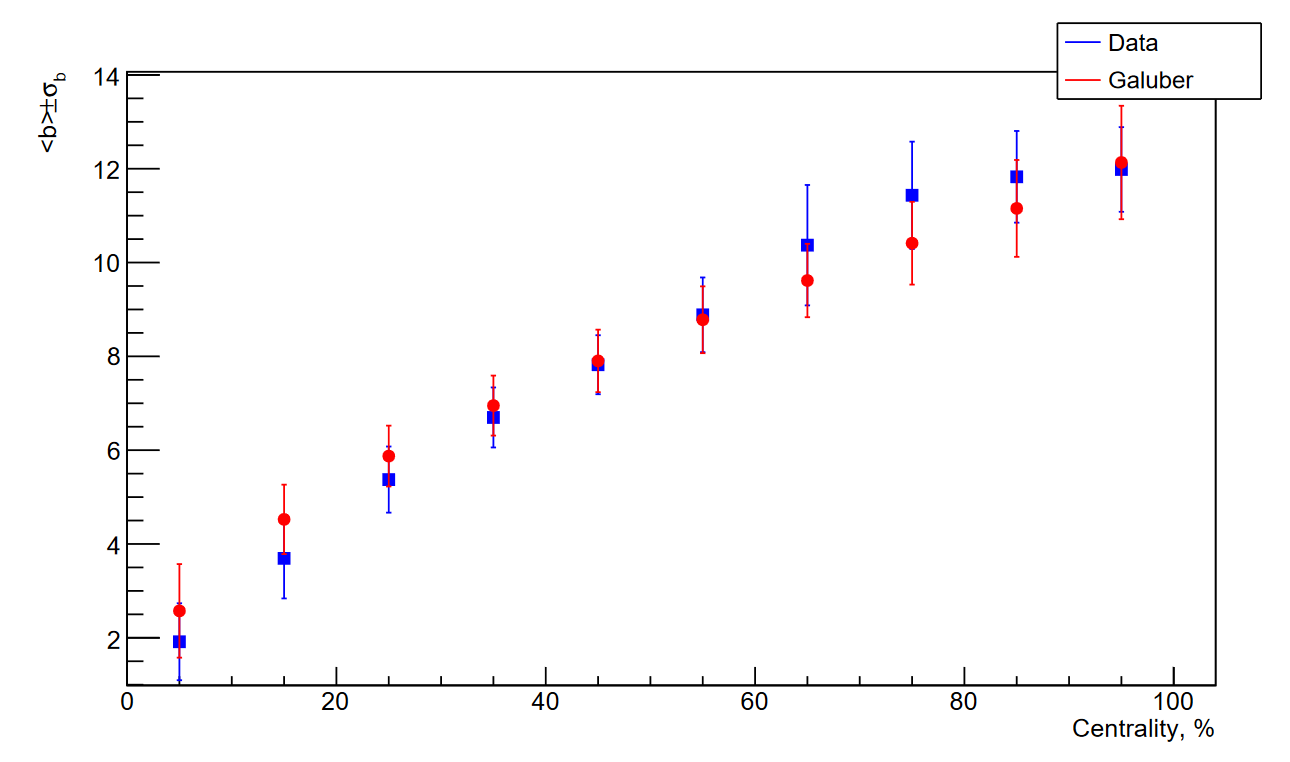 Overall good agreement with model data for both multiplicity fit and <b> estimation
Good agreement: further optimizations are in progress
30
Main problem with centrality based on MC-Glauber at low energies
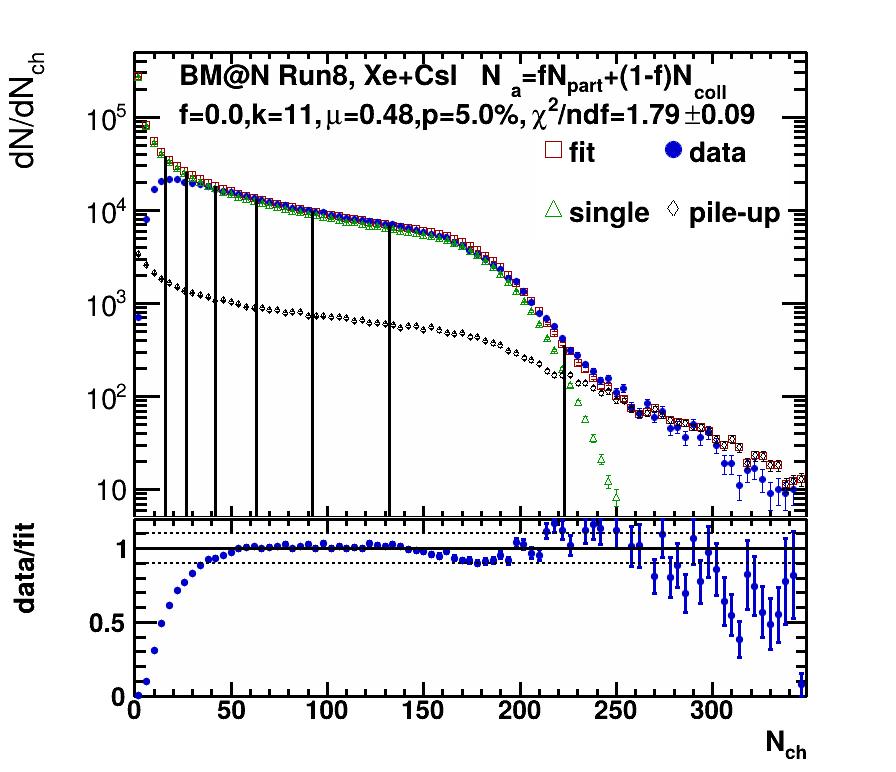 Fit suggests unphysical results
f=0 - means that hard processes are dominating
hard to fit pion multiplicity (or small systems)

Maybe our parametrization of multiplicity is not working at low energies?
31
Multiplicity in pp/nn/np collisions
Generally NBD is used to define multiplicity Nch in such collisions:
																						Mean: μ
																						Variance: μ/k⋅(μ+k)
It works at high energies where μ>1, k>1.
However at lower energies we likely have situation where μ<1, k<1. NBD cannot be applicable in that case. We have to use generalized function - gamma distribution (GD):
Mean: μ
														       								Variance: μ/k⋅(μ+k)
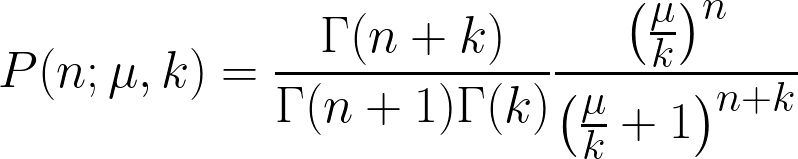 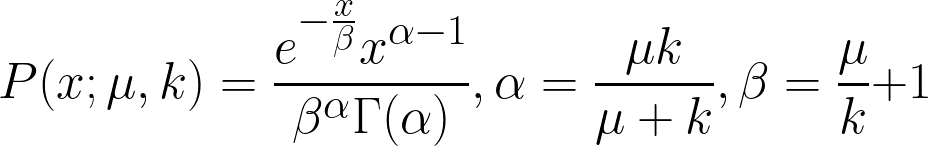 32
Multiplicity in pp/nn/np collisions
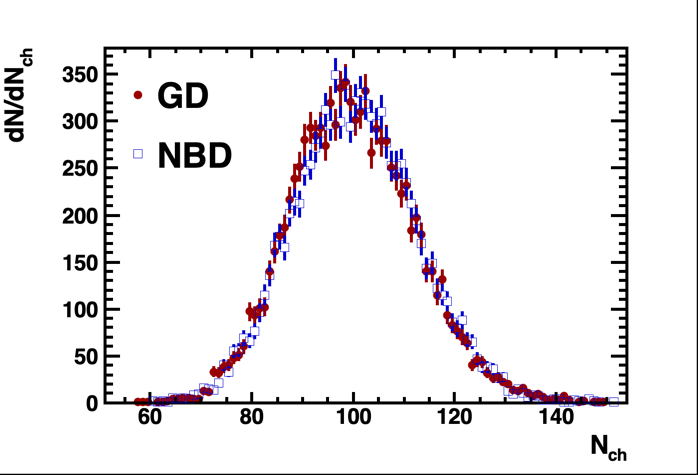 Case 1
μ=100, k=200
Case 1: k>1, μ~σ2=μ/k⋅(μ+k). The mean multiplicity is generally on the same level as its variation.
Case 2: k<1, μ<σ2=μ/k⋅(μ+k). The mean multiplicity might be smaller than its variation.

Case 1 can be defined with both NBD and GD. 
Case 2 can be defined with GD only!

Case 2 can be more feasible at lower energies, where we have smaller multiplicities and relation between μ and σ2 might vary greatly
What do we get if we implement it into our centrality procedure?
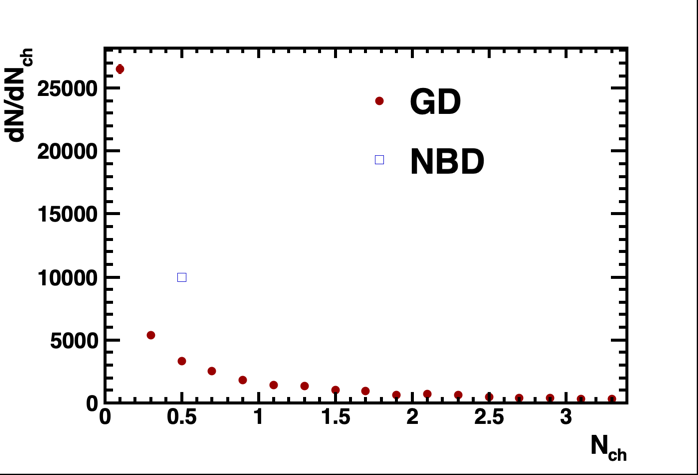 Case 2
μ=0.7, k=0.5
33
Multiplicity fit & centrality classes: h±
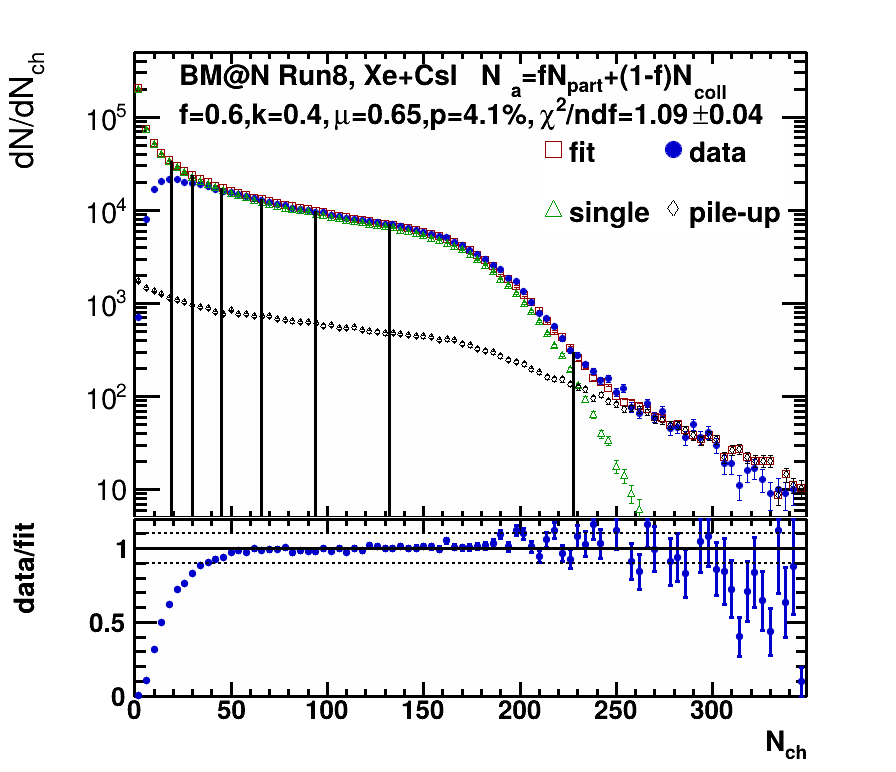 RunId: 8120-8170
Multiplicity Cuts:
CCT2
NvtxTr>1
(Sts digi vs Ntr) cut
Vr <1 cm
Vz < 0.1 cm

Fit suggests f=0.6 - means that soft processes are dominating at Ekin=3.8A GeV
In agreement with Kharzeev-Nardi approach

Good agreement with experimental data
Phys.Lett. B507 (2001) 121-128
34
Multiplicity fit & centrality classes: h-
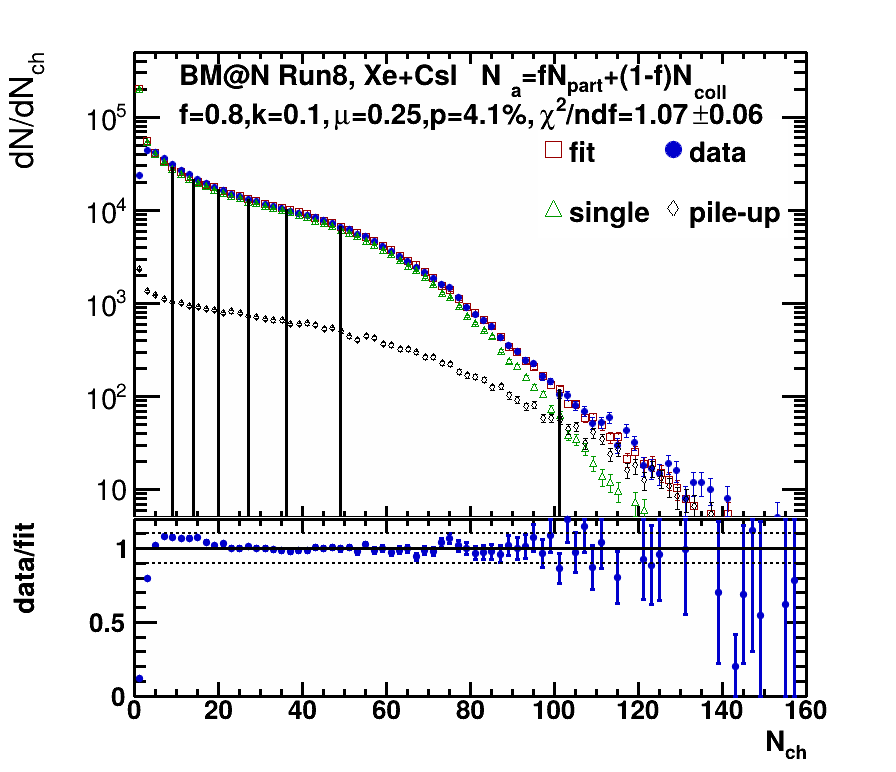 RunId: 8120-8170
Multiplicity Cuts:
CCT2
NvtxTr>1
(Sts digi vs Ntr) cut
Vr <1 cm
Vz < 0.1 cm
Negative charge only

New parametrization (GB) can describe multiplicity of negatively charged tracks (mostly 𝜋-)
Good agreement with experimental data
35
MC Glauber model
MC Glauber model provides a description of the initial state of a heavy-ion collision
Independent straight line trajectories of the nucleons
A-A collision is treated as a sequence of independent binary NN collisions
Monte-Carlo sampling of nucleons position for individual collisions
Main model parameters
 - Colliding nuclei
 - Inelastic nucleon-nucleon cross section ( σNNinel )    (depends on collision energy)
 - Nuclear charge densities (Wood-Saxon distribution)

Geometry parameters
  b      – impact parameter
  Npart  – number of nucleons participating in the collision
  Nspec – number of spectator nucleons in the collision
  Ncoll  – number of binary NN collisions
Glauber Modeling in High Energy Nuclear Collisions: ARNPS57:205-243,2007
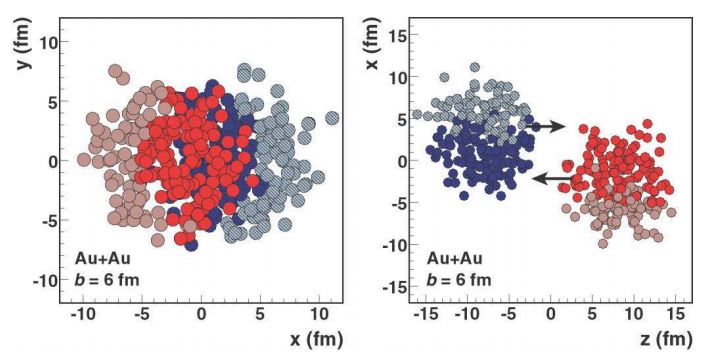 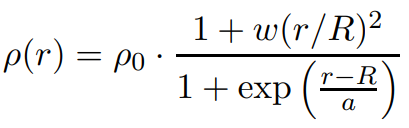 36
Model dependence of b, Npart
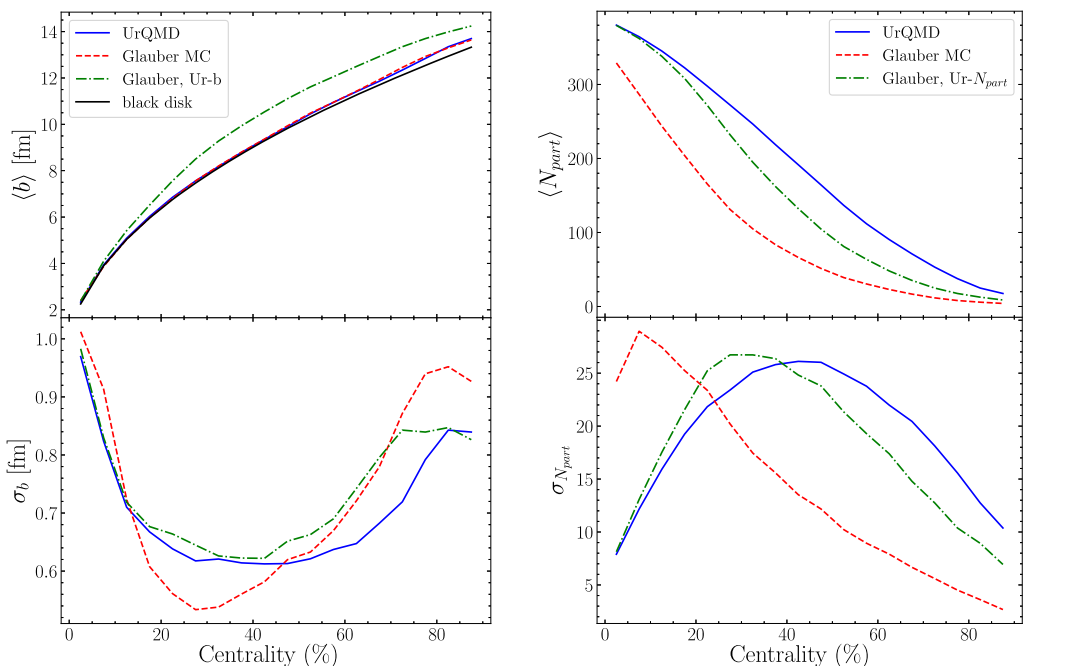 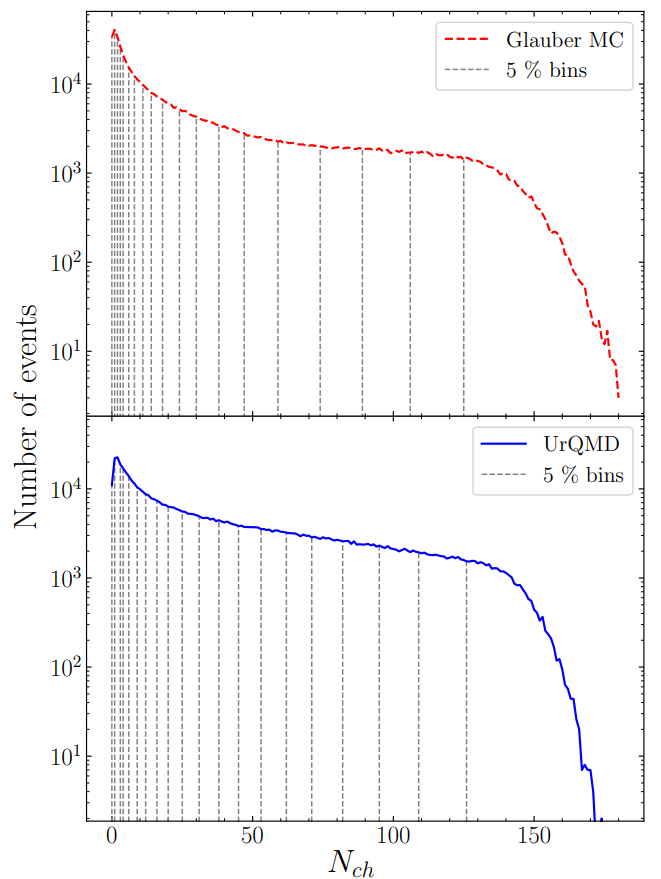 Use MC Glauber for centrality determination
The MC Glauber non-realistic Npart simulations at low energies
Differences in of number of participant nucleons (Npart) distributions from UrQMD and MC
The impact parameter (b) - model independent centrality estimator
37
[Speaker Notes: Среднее и стандартное отклонение импакт-параметра в зависимости от класса центральности.
Пунктирная зеленая кривая (Глаубер, Ur-b) изображает <b> и <s>, взятые из UrQMD для ячеек Nch-центральности, определенных из распределения Глаубера.
Среднее и стандартное отклонение числа участников в зависимости от класса центральности.
Сплошная черная кривая на верхней панели показывает прицельные параметры для различных центральностей, заданные упрощенной аппроксимацией ядер черным диском.
Прицельный параметр b и количество заряженных частиц с другой стороны, они гораздо более коррелированы и дают почти независимую от модели оценку центральности]